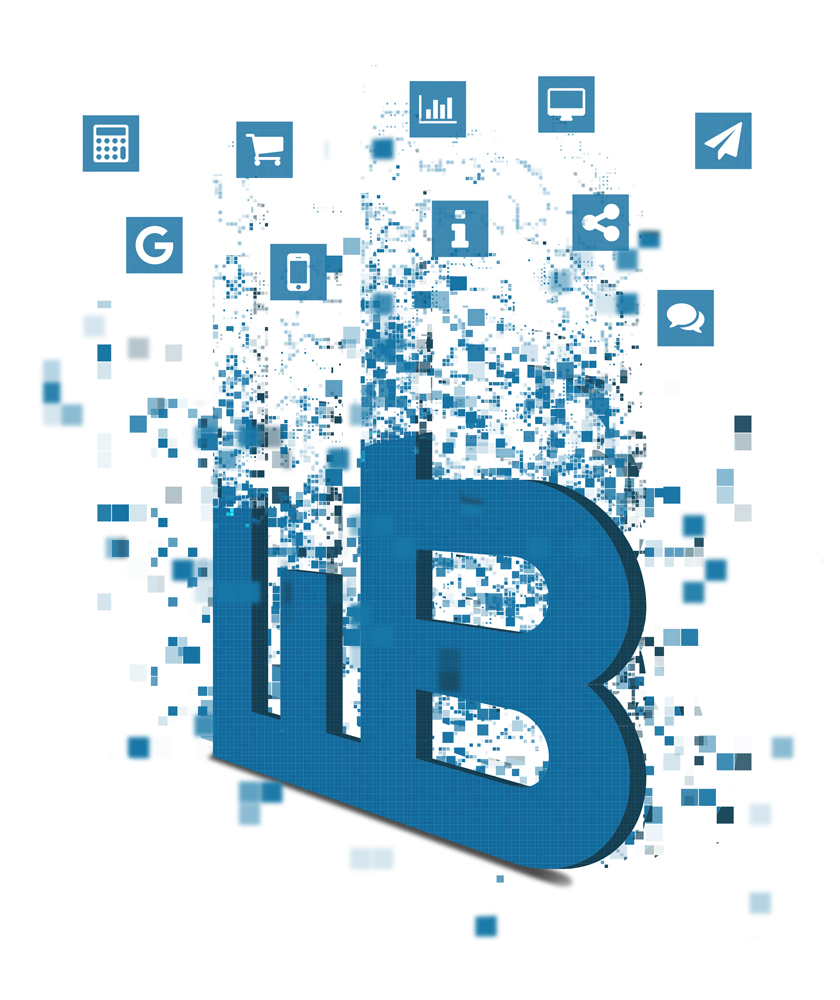 Basiswissen Web-Business
Teil 8: Marketing Potenziale im Web-Business

Ende des 3. Teils
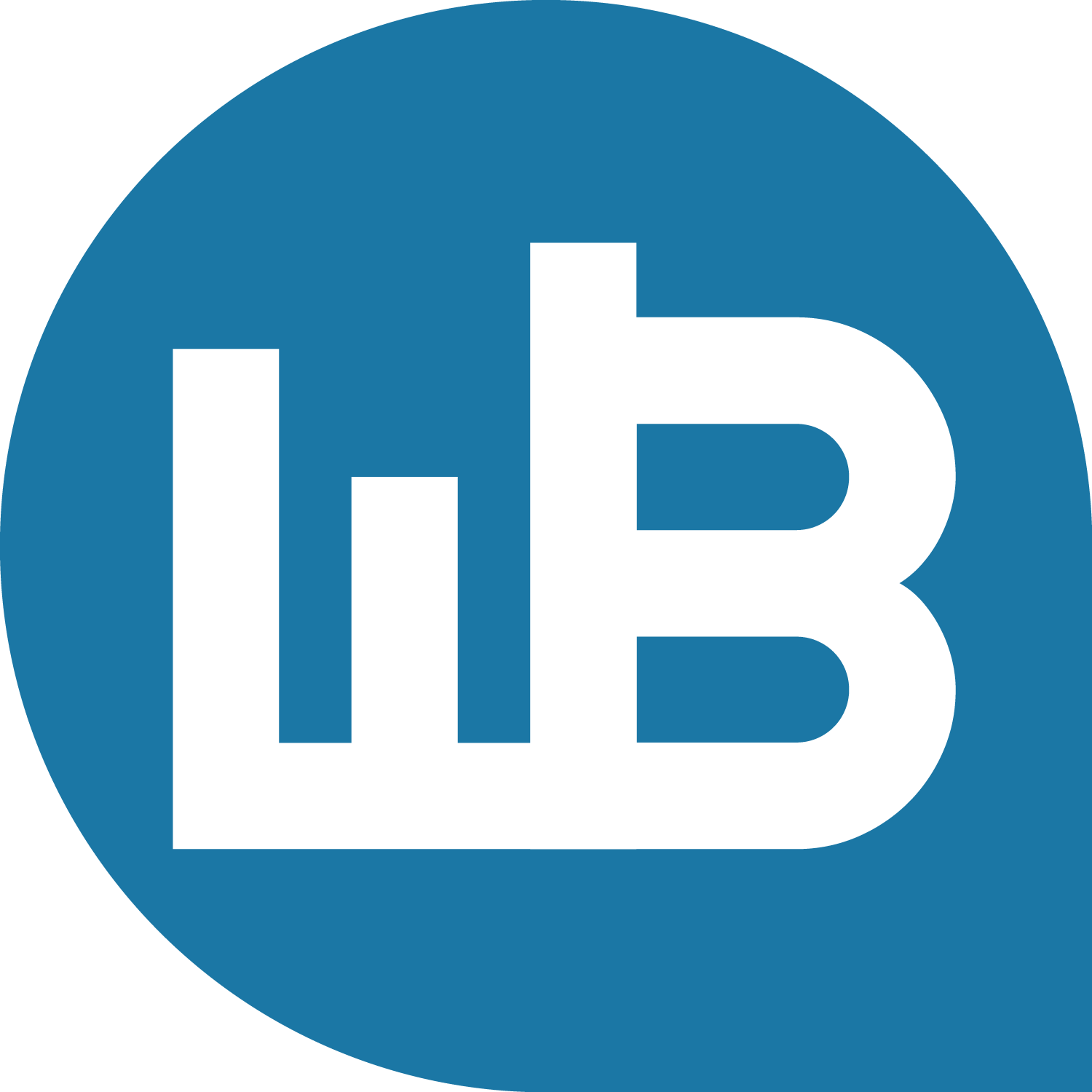 Potenziale im Web-Business
1
Übersicht
Potenziale im Web-Business (Optimierungsspirale)
Potenziale in generischen Suchen – SEO 
Potenziale in der Anzeigenwerbung - SEA
Potenziale in Communitys
Potenziale in der Kundenpflege
Konversionsspirale im Web-Business
Zusammenfassung
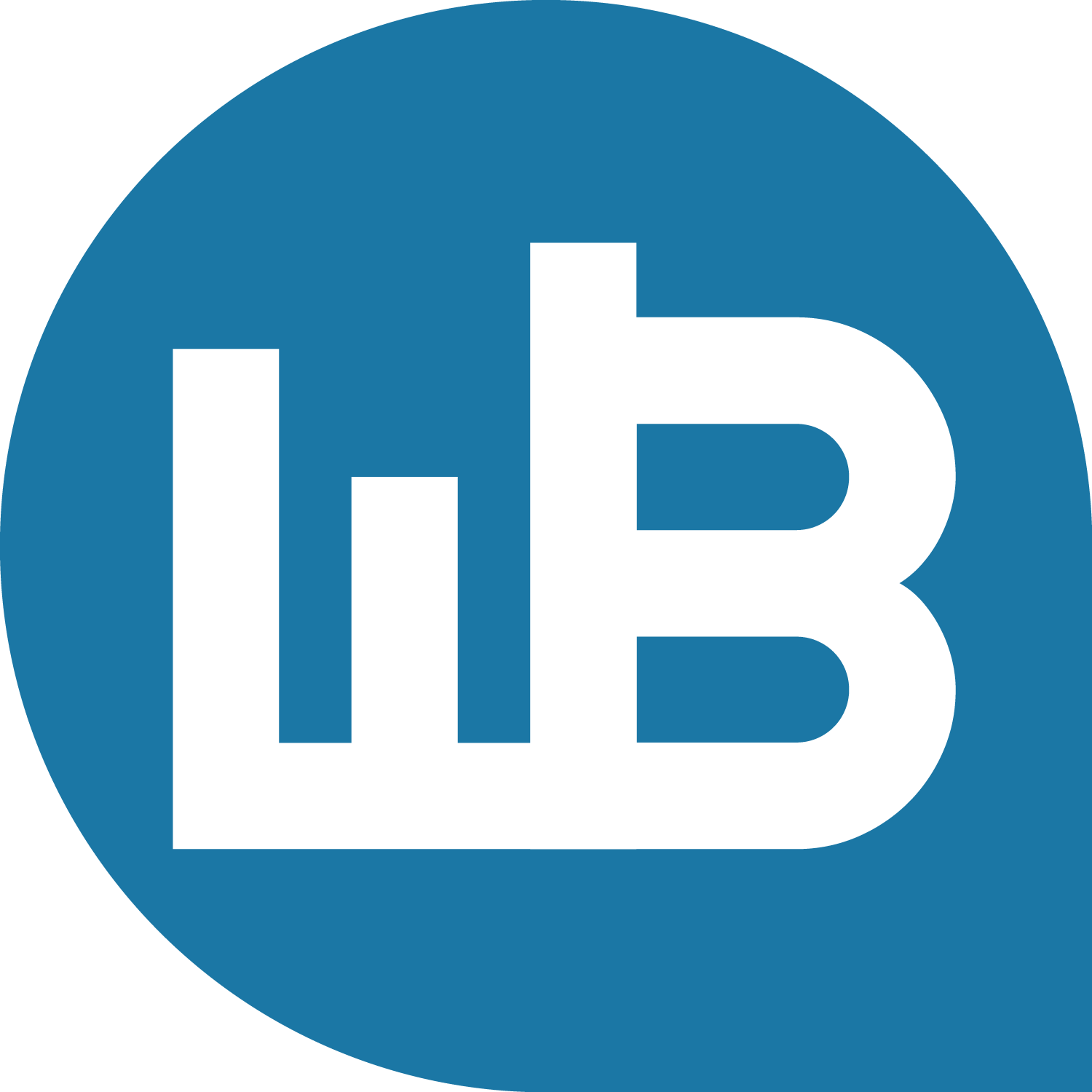 Potenziale im Web-Business
2
Potenziale im Web-Business
Kontinuierliche Verbesserungen mit der Optimierungsspirale
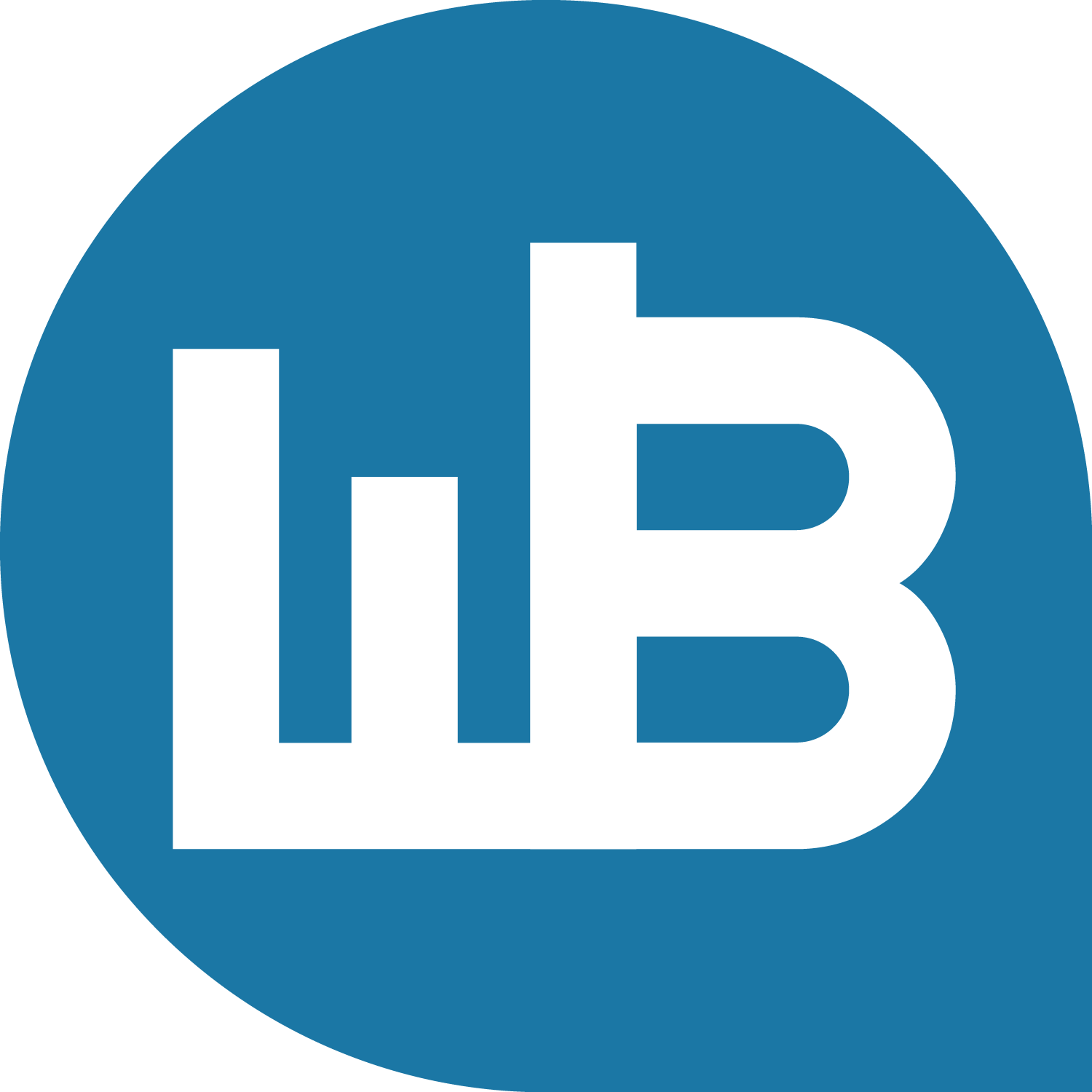 Potenziale im Web-Business
3
Potenziale im Web-Business
Erschließung der Potenziale durch Wachstumsspirale
4. Auswahl-
verfahren
5. Kontrollgrößen
2. Aktivitäten
1. Potenzialbeschreibung
3. Controlling
6. Struktureffekte
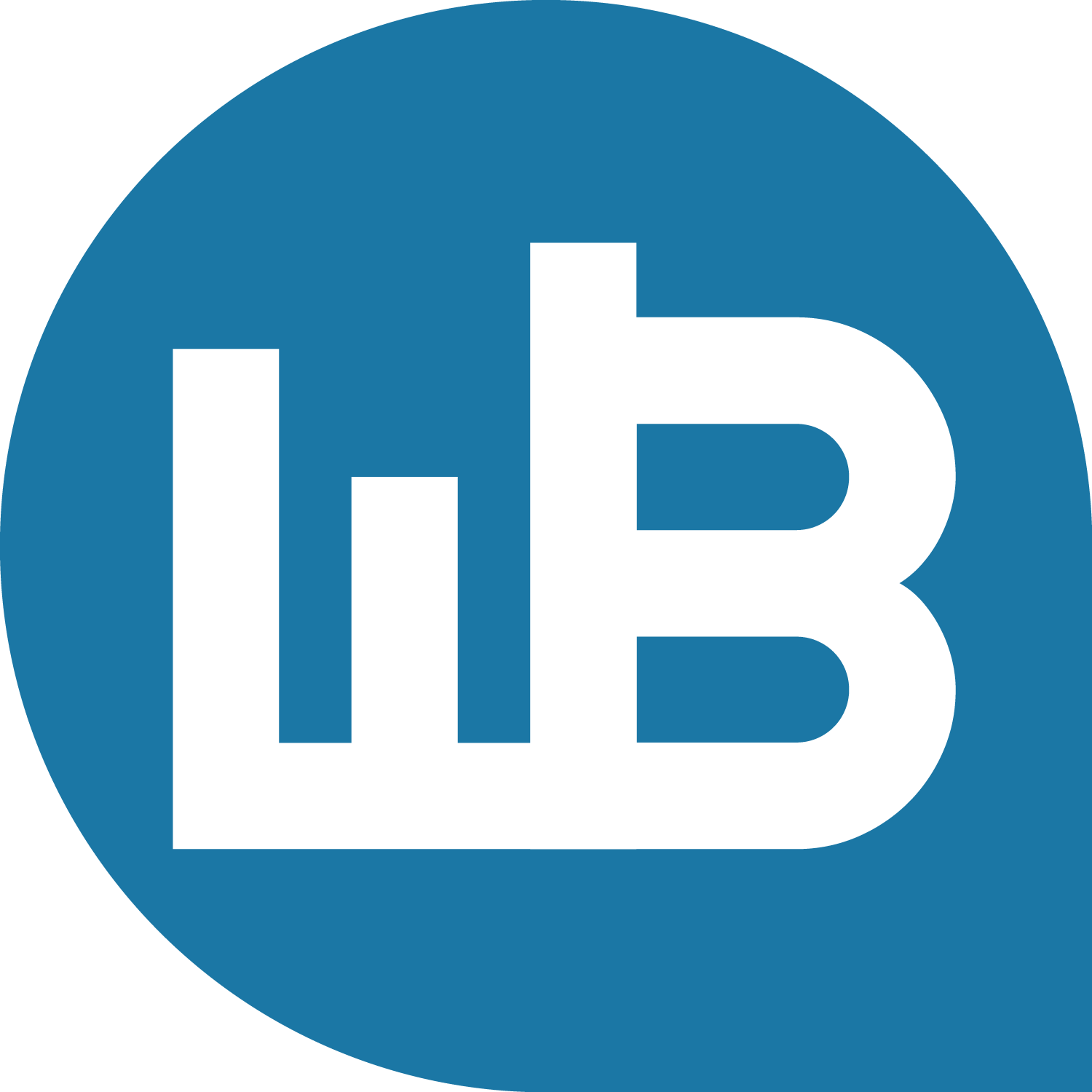 1. Verbesserungspotenziale
[Speaker Notes: Spirale Kostenminimierung Kap. 1.2.2 Alle Besucherquellen]
Neue Potenziale vorbereitenAufbau eines Web-Business
Neue Potenziale im Web-Business- Neue Angebote im eigenen Kundenbestand- Erprobte Güter in neuen Kundensegmenten
Aus Besucherverhalten neue Impulse für Güter gewinnen
In Synergien neue Marketingpotenziale entdecken
Markttransparenz zeigt neue Potenziale auf
Transparenz im Web-Business ermöglicht Ermittlung der Potenziale
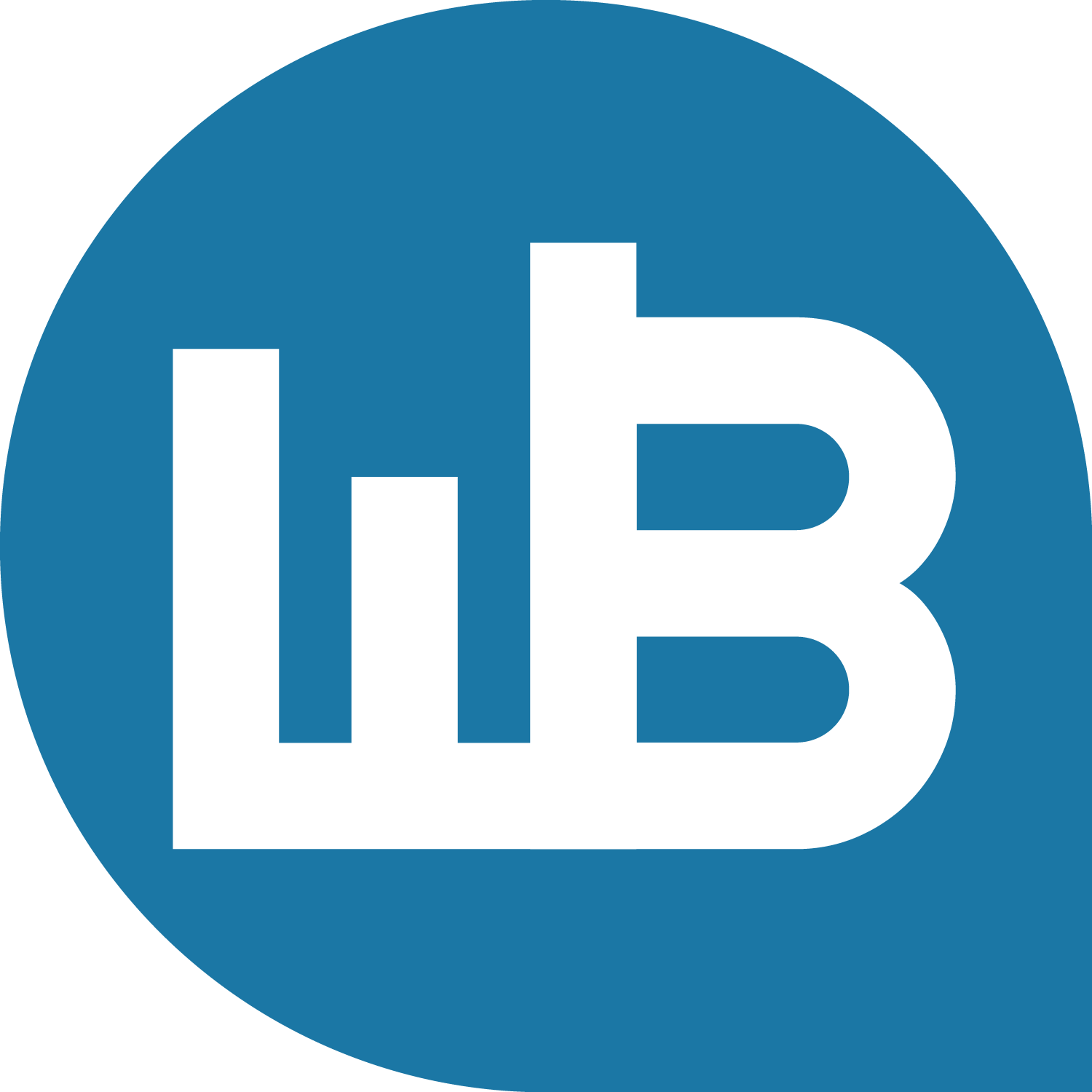 Potenziale im Web-Business
5
Potenzial der Werbung ist unberechenbar?
Wieviel Tafeln Schokolade verkauft dieser Werbespot?
Potenziale im Web-Business
6
Performance Werbung
Zielorientierte Werbestrategie mit messbarer Erfolgskontrolle
Analyse und Steuerung während der Laufzeit der Kampagne
Genaue Messung der Ergebnisse
Reaktionen, Konversionen
Betriebswirtschaftliche Kennzahlen
Klassische Werbekampagne
„Die Hälfte meines Werbebudgets gebe ich umsonst aus – ich weiß nur nicht, welche.“ [Henry Ford]

Schätzung der Ergebnisse nach Abschluss der Kampagne
Reichweitenorientierte Abrechnung
Medienbasierte Kennzahlen (Aussendungen)
Budgetsteuerung
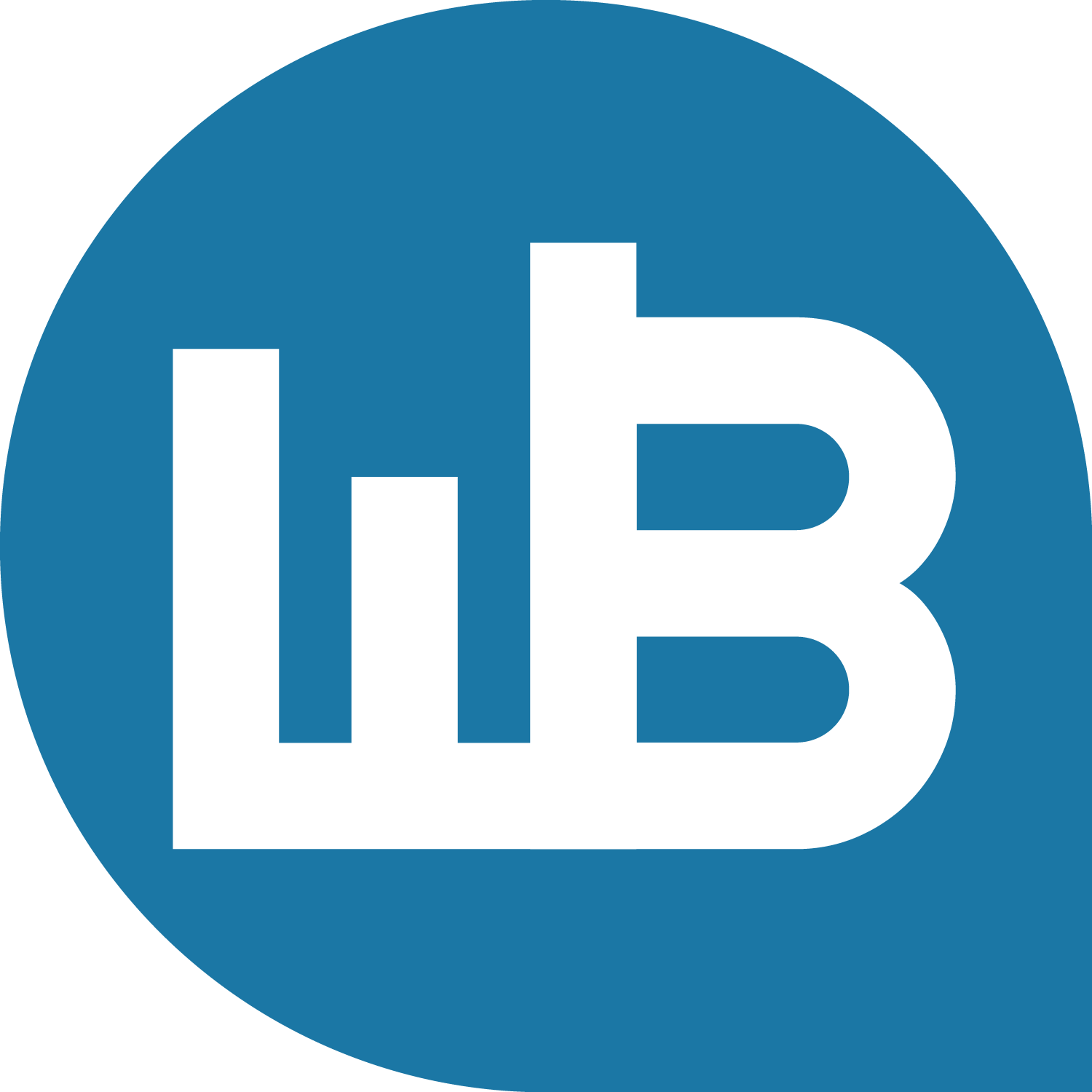 Potenziale im Web-Business
7
Potenziale in generischen Suchen (SEO)
Ermittlung der Potenziale für die Suchbegriffe der Zielgruppe
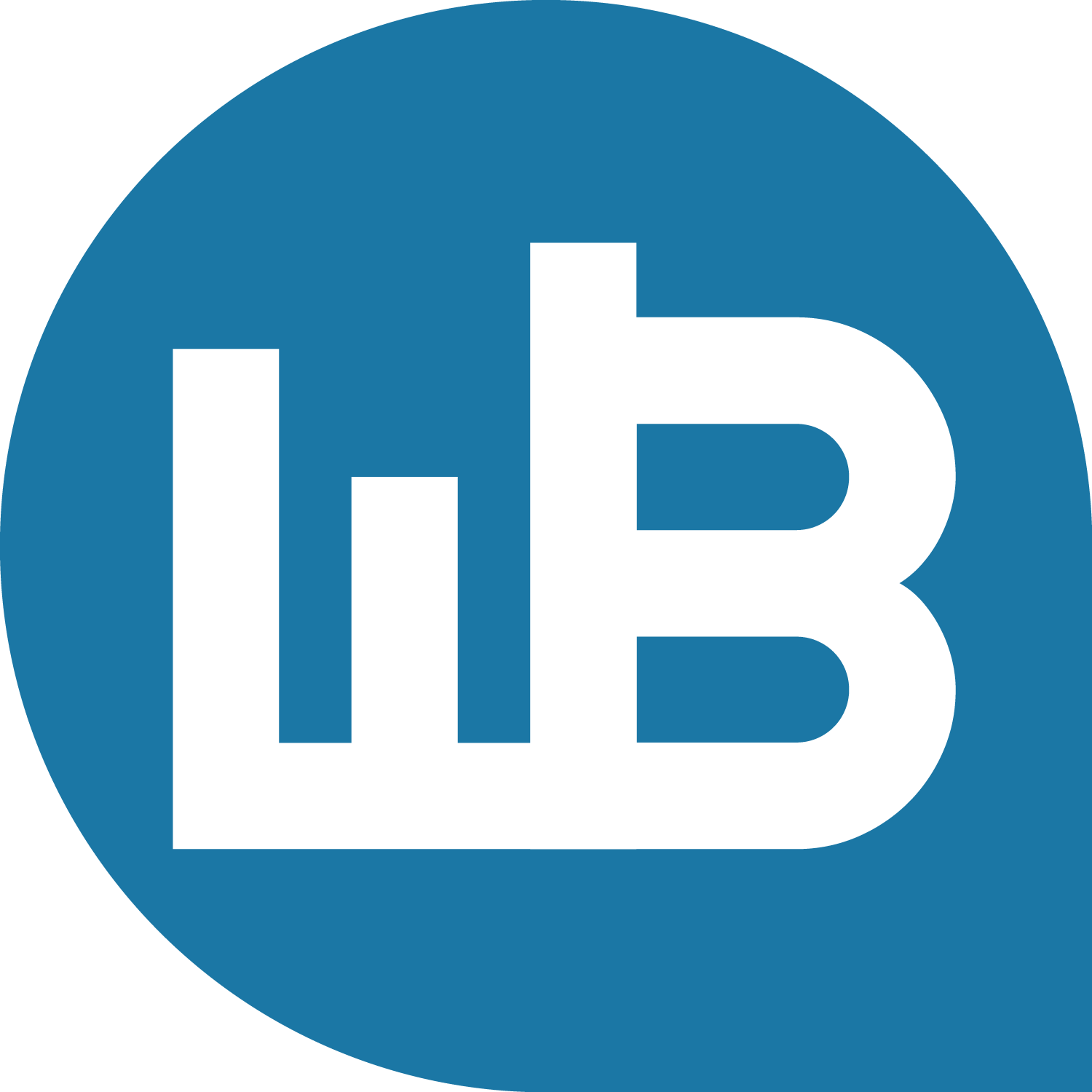 Potenziale im Web-Business
8
Listung in Suchmaschinen - SEOPotenziale im Web-Business
Gute Platzierungen für relevante Webseiten
Erfahrung und Know-how als Voraussetzung für Verbesserung der Position in Suchergebnisliste
Besseres Ranking als Ergebnis des Lerneffektes
Potenzialbestimmung über Anzahl der Sichtkontakte
Ermittlung des Potenzials für jeden einzelnen Suchbegriff
Erste Schritte: Optimierung einzelner Webseiten, Erlernen der Optimierungstechniken
Lernkurve als Gradmesser des möglichen Erfolgs
Schnelles Ansteigen der Lernkurve nach guter Platzierung erster Webseiten
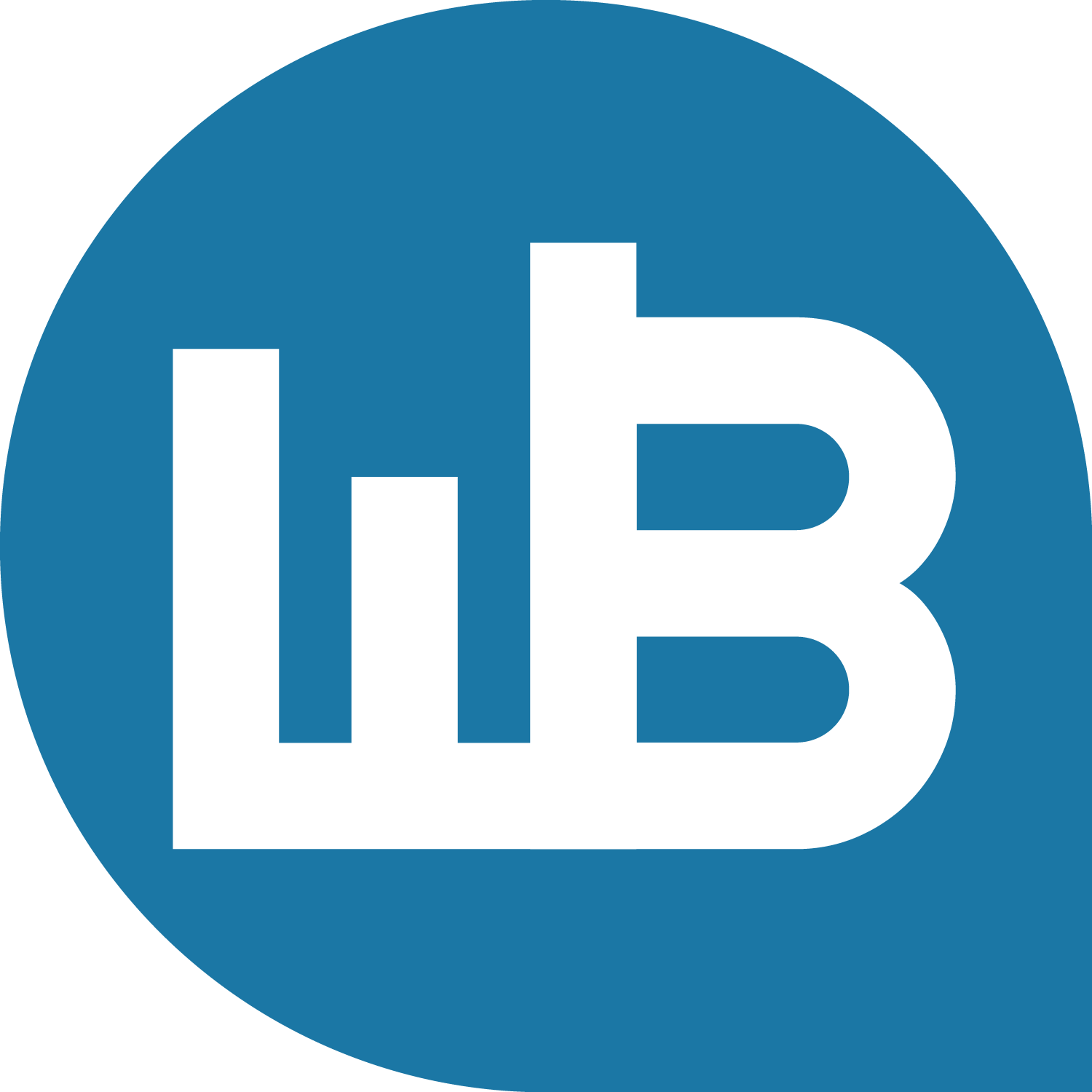 Potenziale im Web-Business
9
Optimierungspotenzial der WebsiteListung in Suchmaschinen - SEO
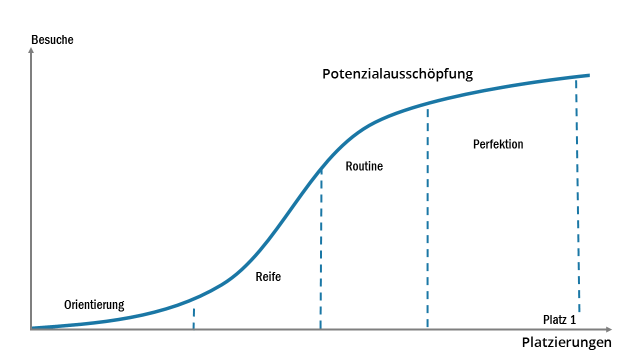 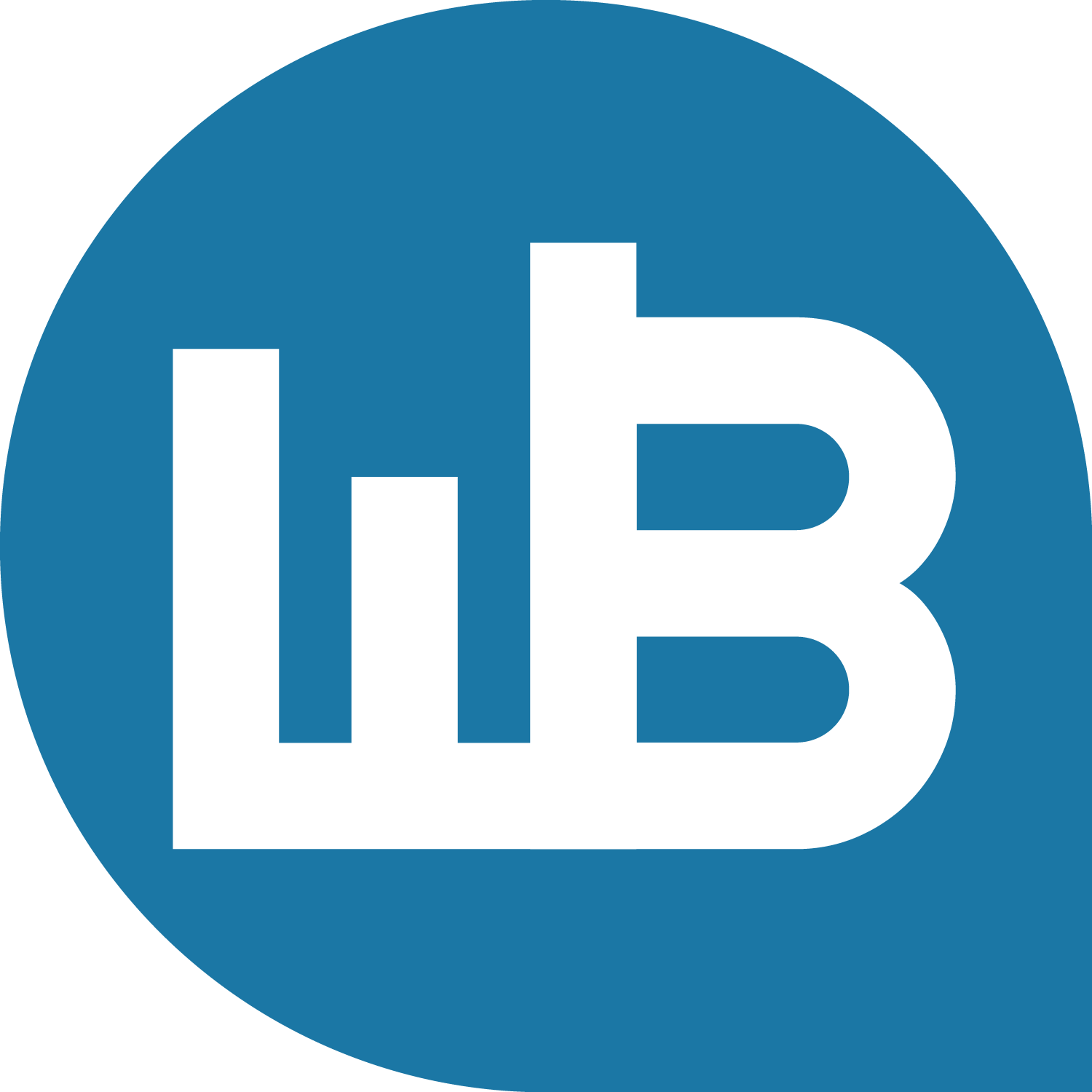 Potenziale im Web-Business
10
SEO Klickwahrscheinlichkeiten auf Positionen
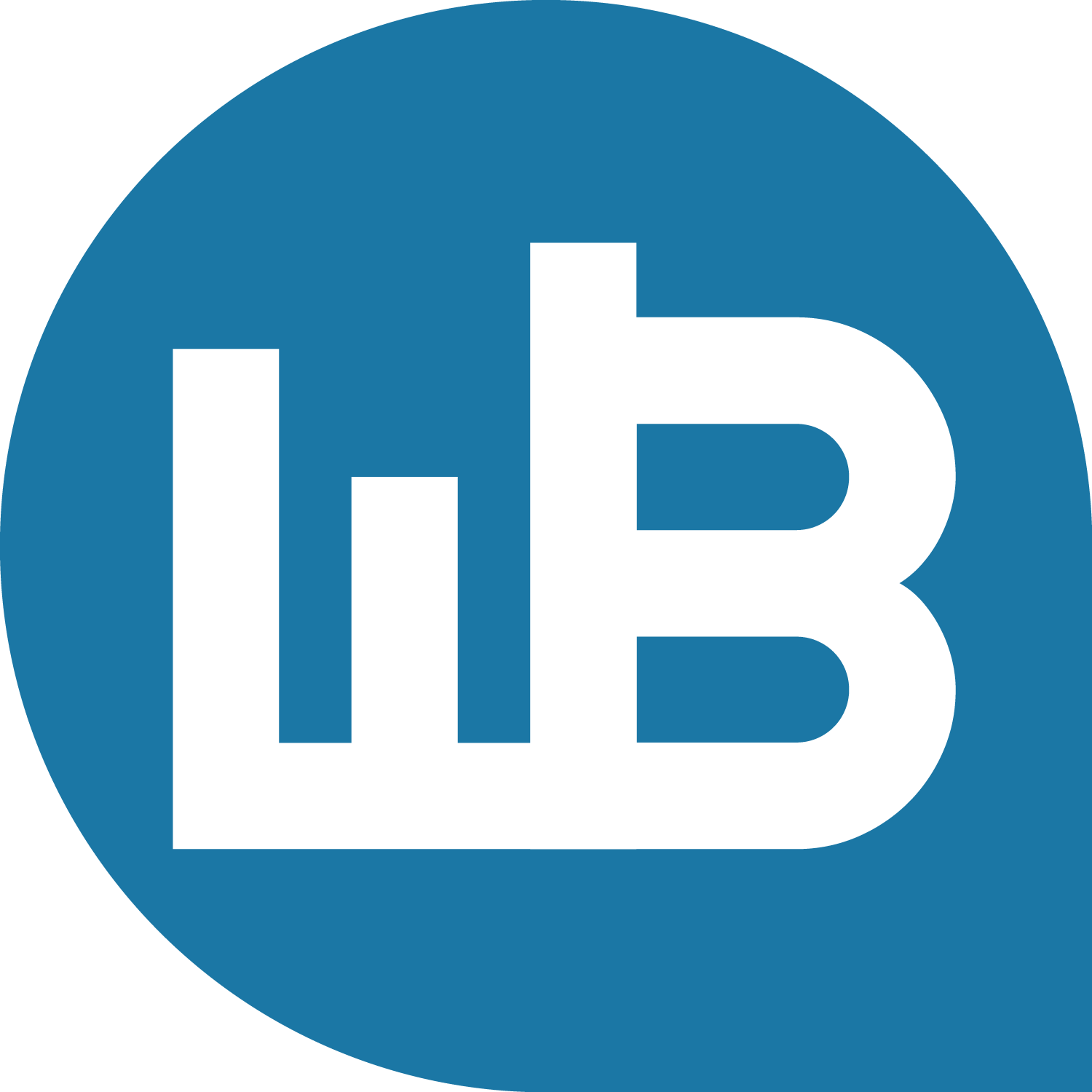 Potenziale im Web-Business
11
Besucher von der erreichbaren Position Listung in Suchmaschinen - SEO
Suchvolumen: Wie häufig wird nach Begriffen gesucht?
Reduzierung des entsprechenden Wertes durch Klickrate; ca. die Hälfte aller Suchenden klickt auf Link in Ergebnisliste
Suchvolumen multipliziert mit Klickrate ergibt Klickvolumen
Erneute Eingrenzung des Wertes durch Klickwahrscheinlichkeit für erste Position
Eingrenzung des Potenzials durch Rahmenbedingungen
Oberer Ergebnisplatz eher für Wissensplattformen als für Online Shops erreichbar
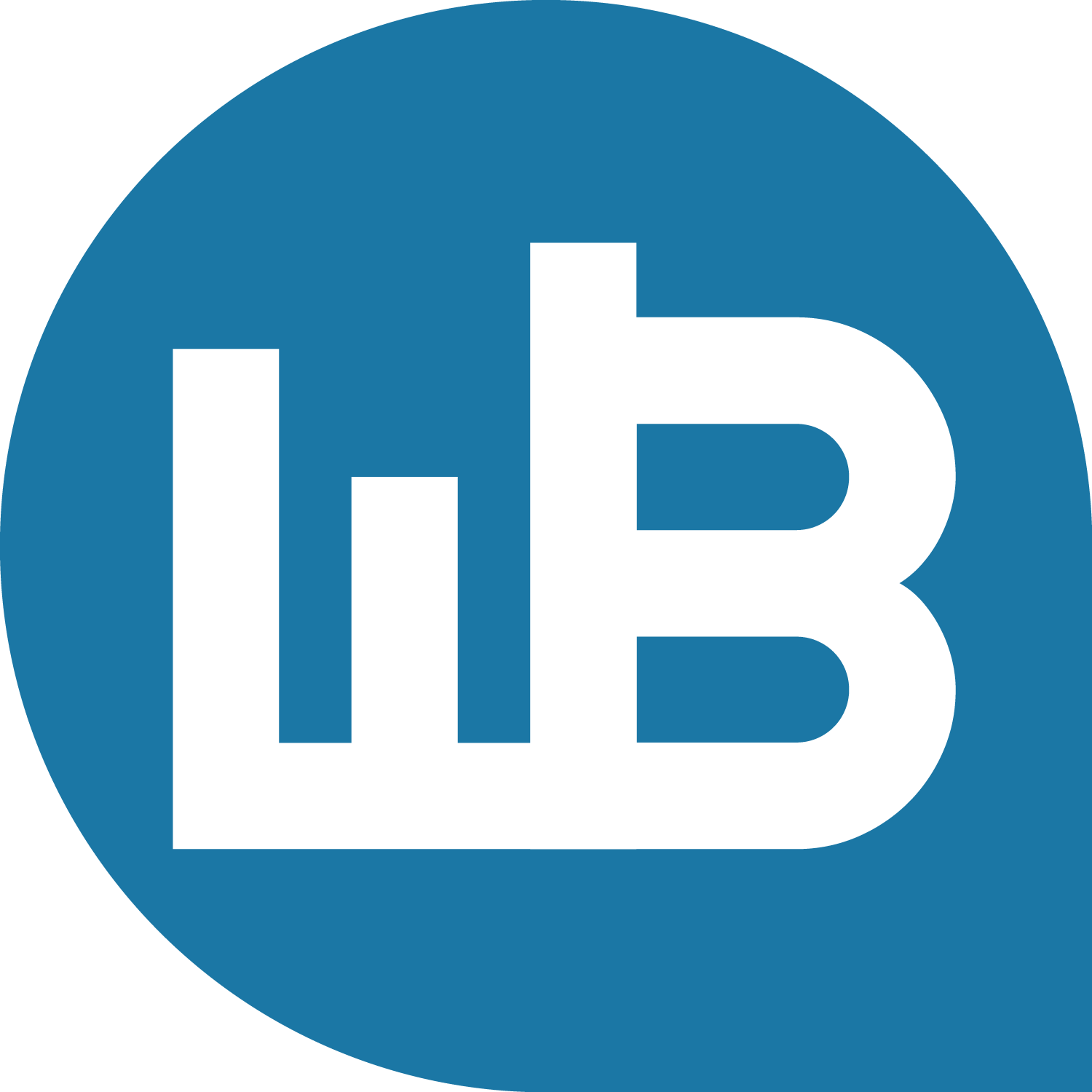 Potenziale im Web-Business
12
SEO Potenzial auf PositionenListung in Suchmaschinen - SEO
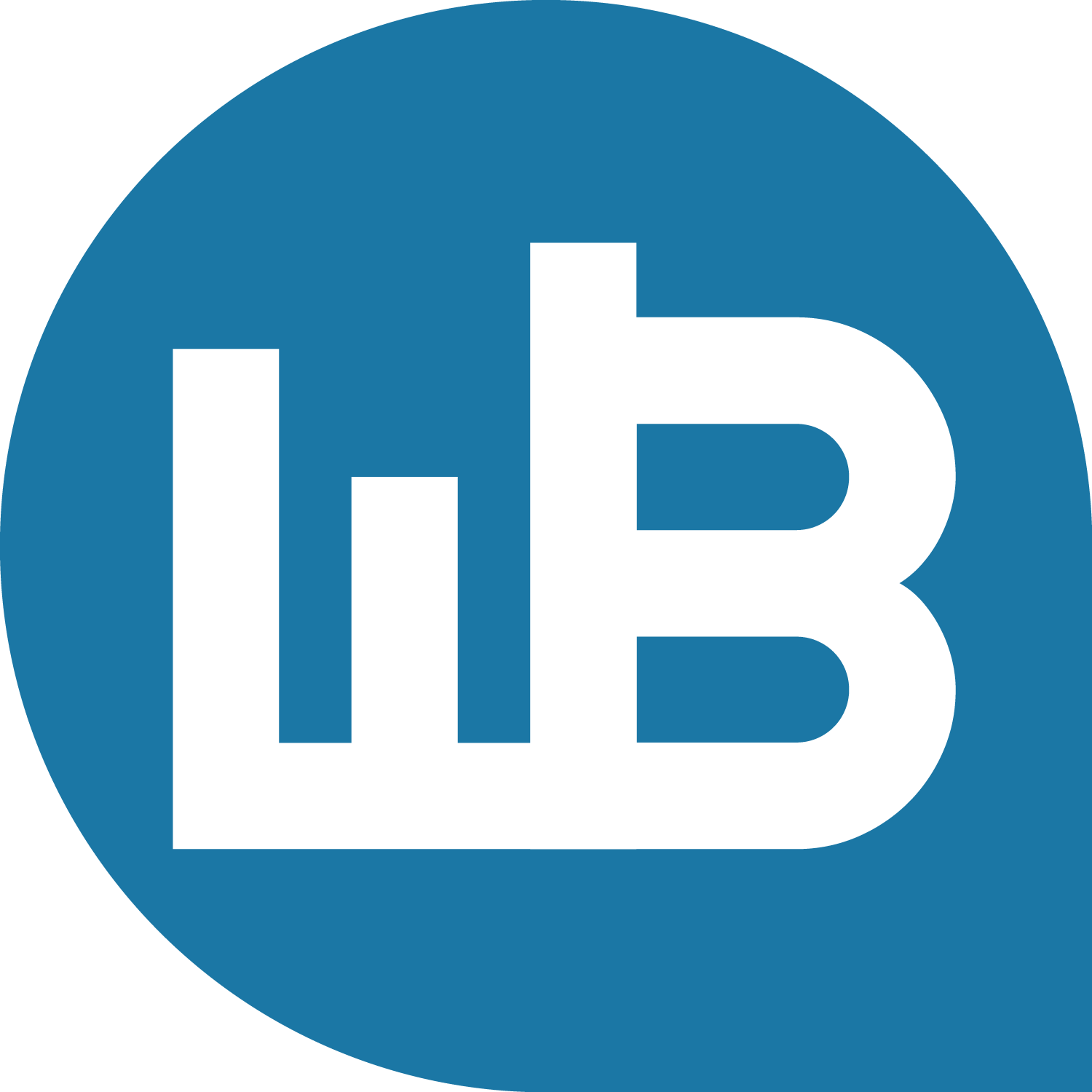 Potenziale im Web-Business
13
Potenzial des Suchbegriffes Listung in Suchmaschinen - SEO
Algorithmen der Suchmaschinen sind unbekannt, werden ständig weiterentwickelt und verändert
Algorithmen berücksichtigen das Profil des Suchenden (Profiling)
Google Webmaster-Werkzeuge zeigen Statistik zu Suchanfragen Häufigkeit der Anzeige einer Anfrage Listenplatz Klickrate
Errechnung des Suchbegriff-Potenzials durch Subtraktion des optimalen Click-Ranks und erzielten Click-Ranks auf aktueller Position
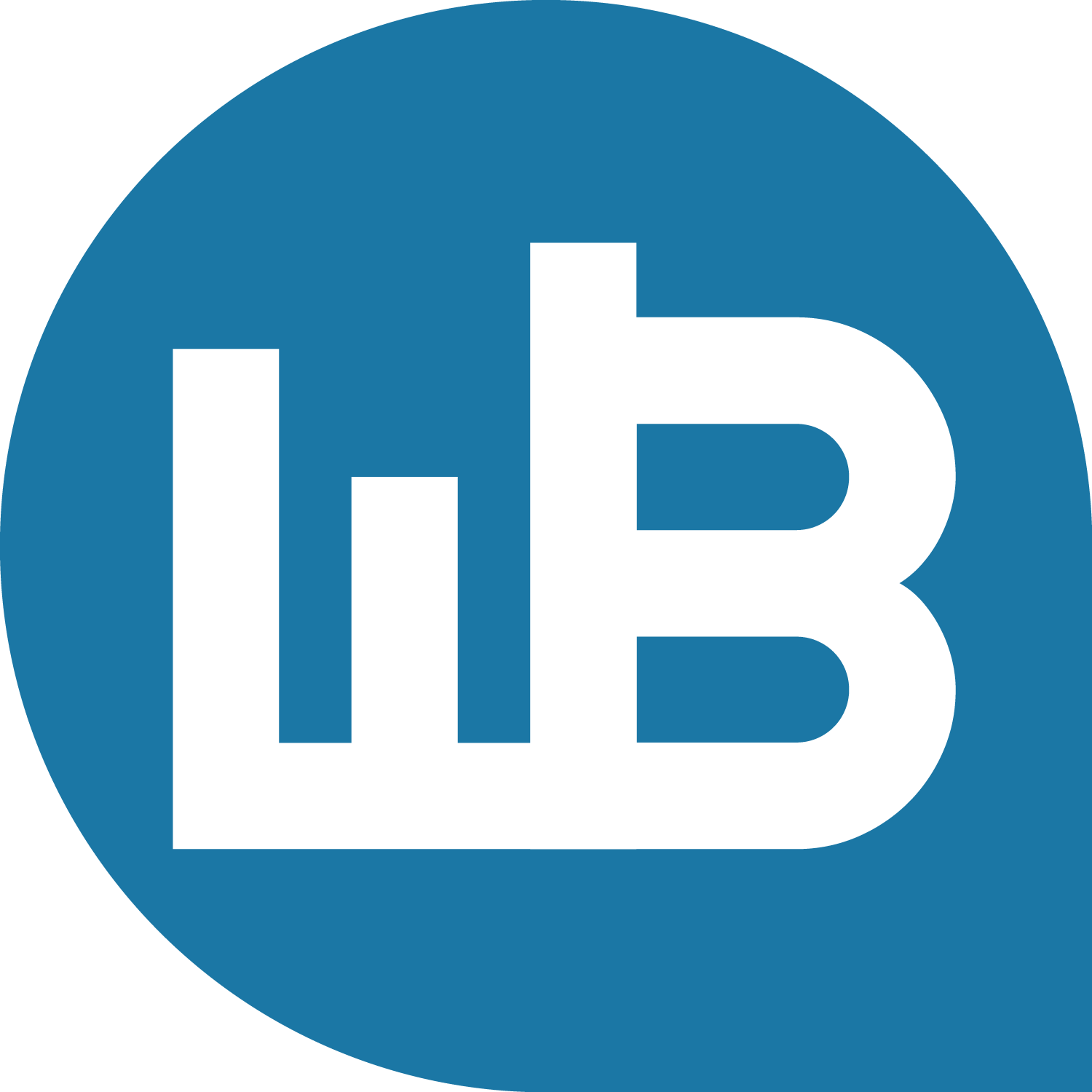 Potenziale im Web-Business
14
Gesamtes SEO-PotenzialListung in Suchmaschinen - SEO
Summierung aller Potenziale für relevante Suchbegriffe als gesamtes Potenzial der Website für generische Suchergebnisse
Optimierungsverfahren in generischer Suche beginnt bei Plan zu Suchbegriffen Ziel: Feststellung der Relevanz von Suchbegriffen für eigene Teilbranche sowie der Höhe der jeweiligen Suchvolumen zu Begriffen in Suchmaschine
Google-Werkzeuge Adplanner Search Console Werkzeuge Keyword-Werkzeug
Sechs Monate, ggf. mehr, für SEO einplanen
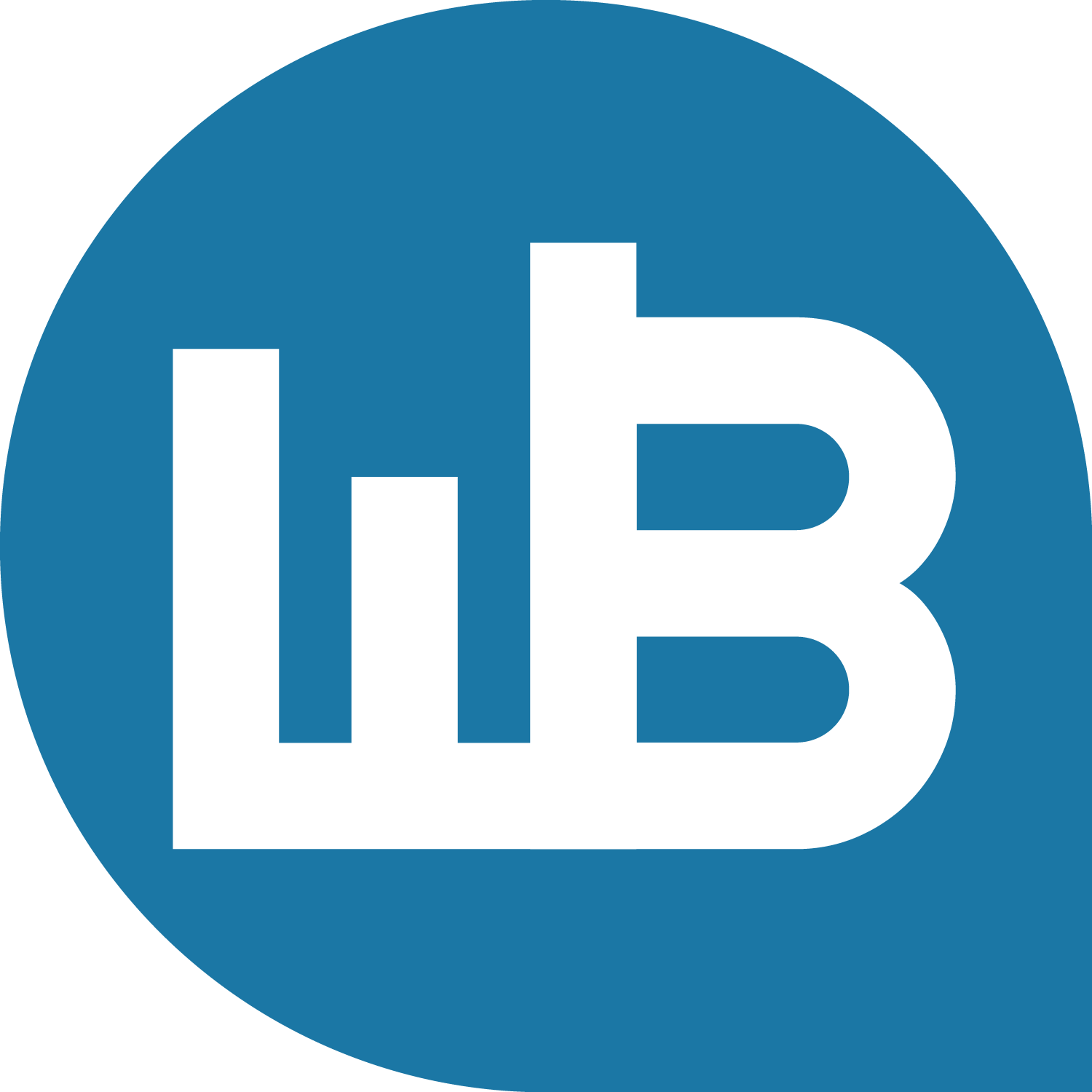 Potenziale im Web-Business
15
Potenzial in der ZielgruppeListung in Suchmaschinen - SEO
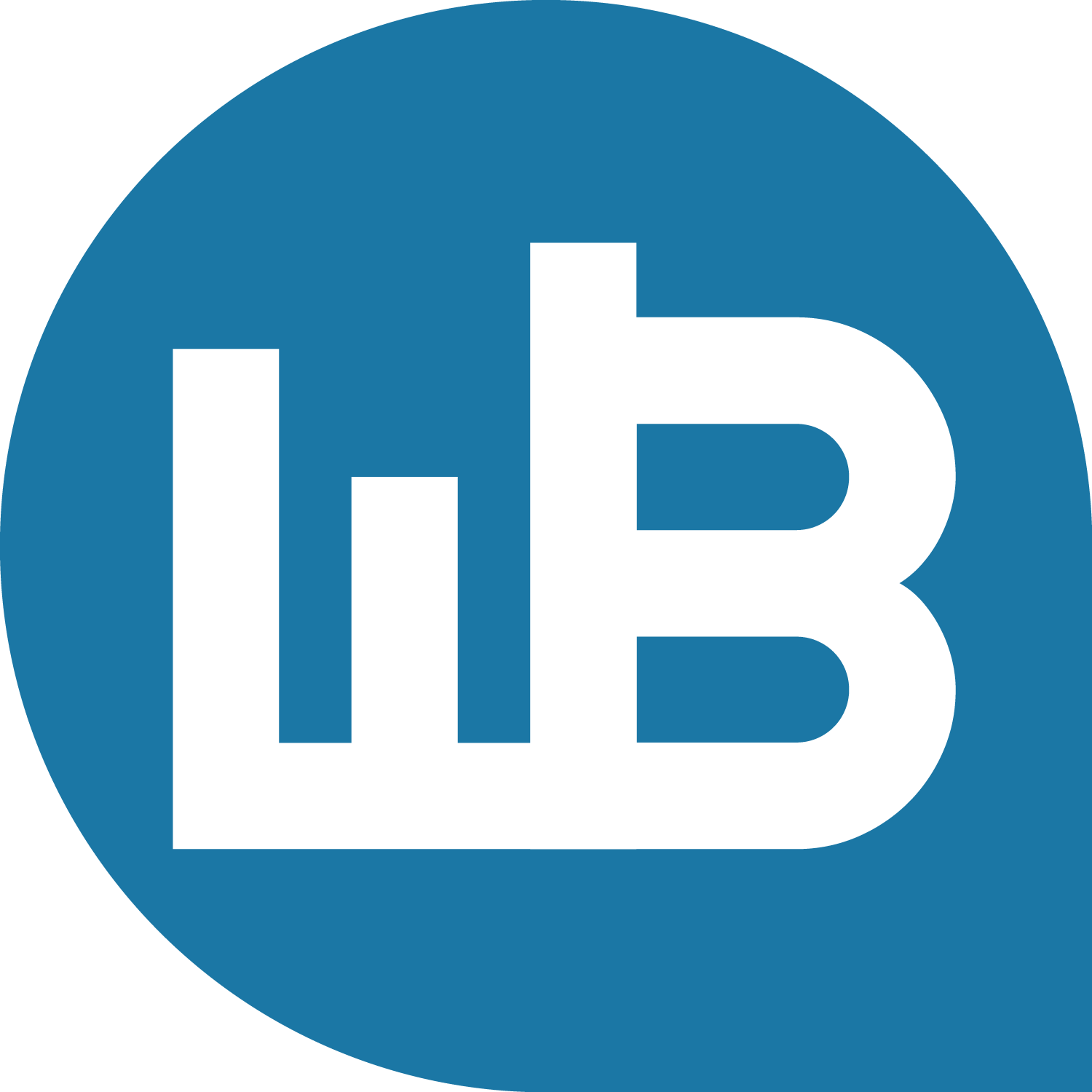 Potenziale im Web-Business
16
Potenziale in der Anzeigenwerbung
Segmentierung der Zielgruppen aus den Interessenten
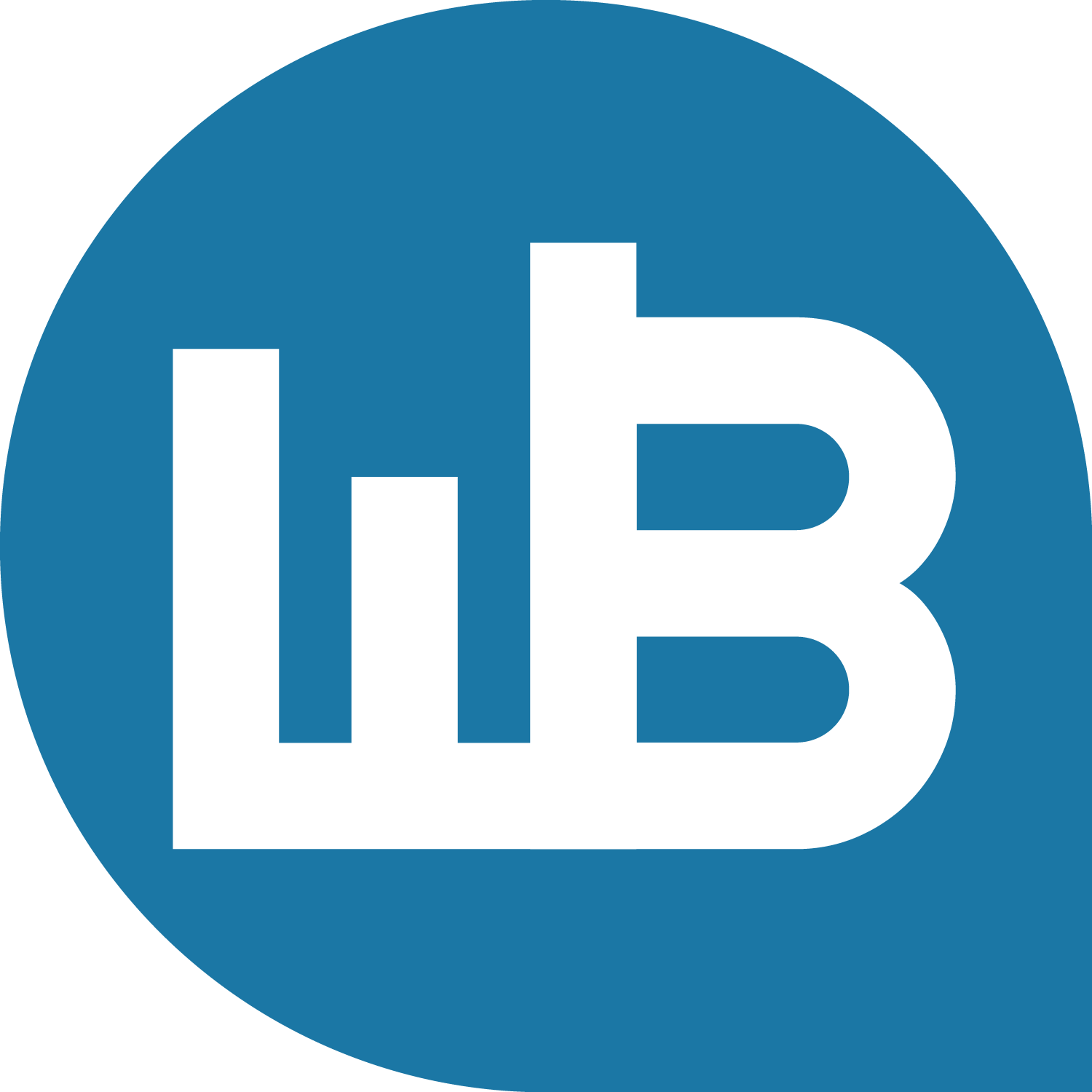 Potenziale im Web-Business
17
Anzeigen in Suchmaschinen - SEA
Erfahrung und Wissen als wesentliche Erfolgsfaktoren
Suchmaschinen bieten Werbeplätze mit eigenständiger Verwaltung von Anzeigen und Kampagnen an Diffizile Aufgabe, bei der Klickgebühren, Anzeigen und Suchbegriffe optimal       abgestimmt sein müssen
Scheinbare Transparenz der Algorithmen und Abrechnung zur Schaltung der Anzeigen
Klickrate als erster Indikator zur Ausnutzung des Potenzials
Konversionen, Erträge und Kostenanteile als Maßstab für Erfolg
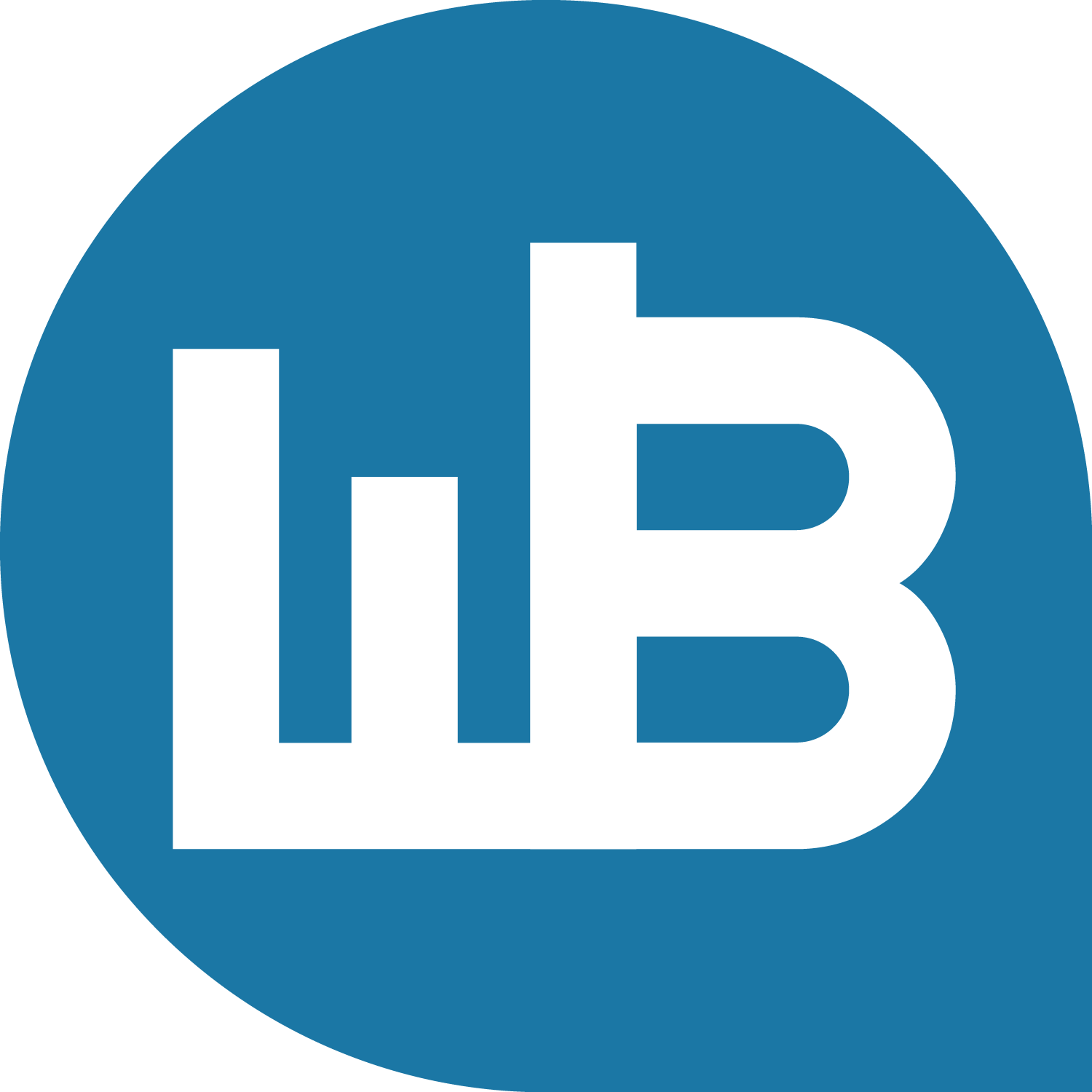 Potenziale im Web-Business
18
Suchergebnisseite
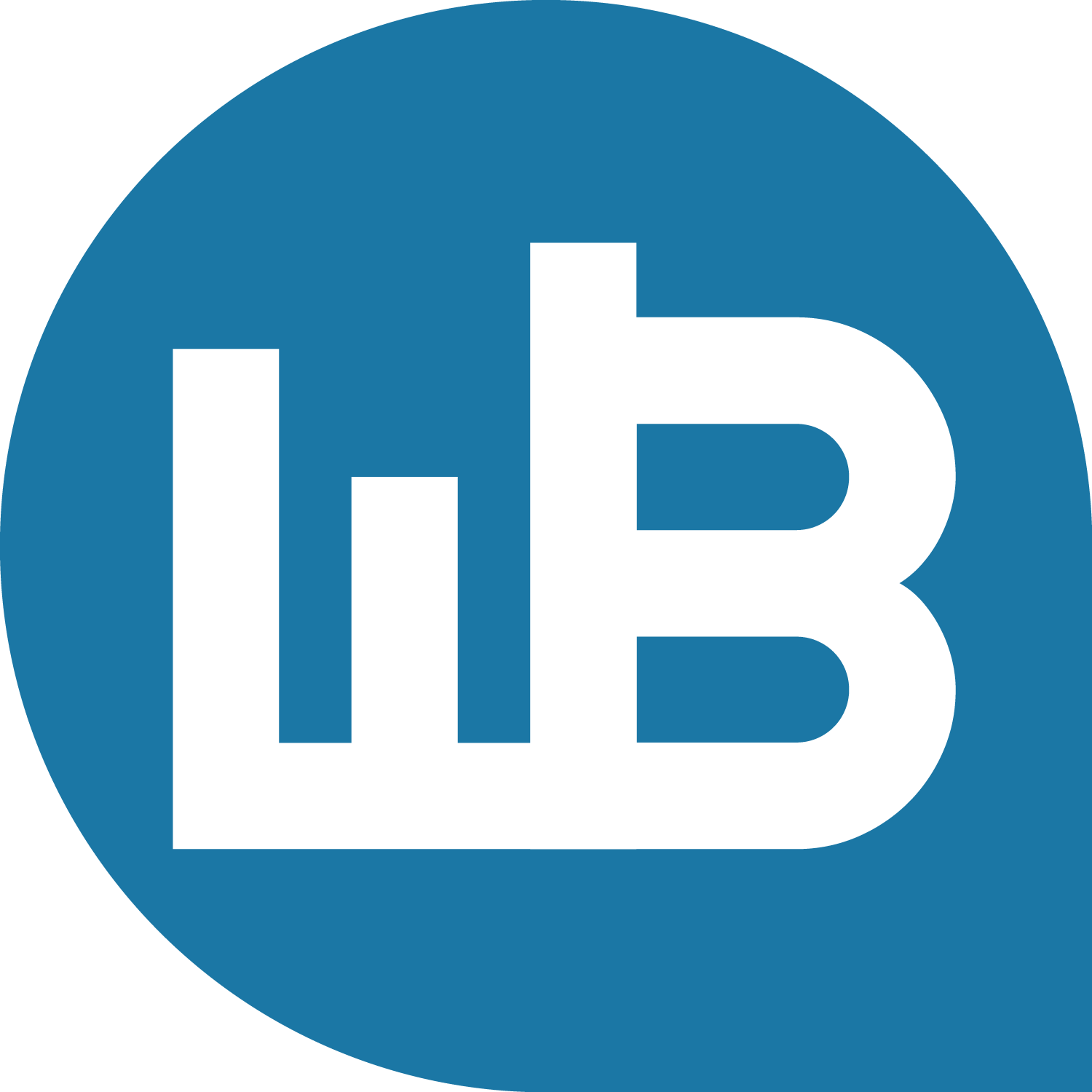 Potenziale im Web-Business
19
Kampagnenaufbau Werbung in Suchmaschinen - SEA
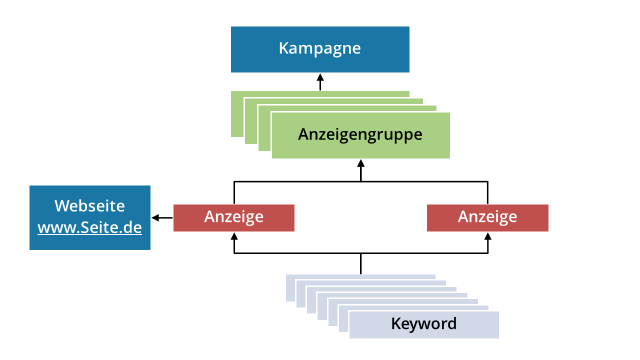 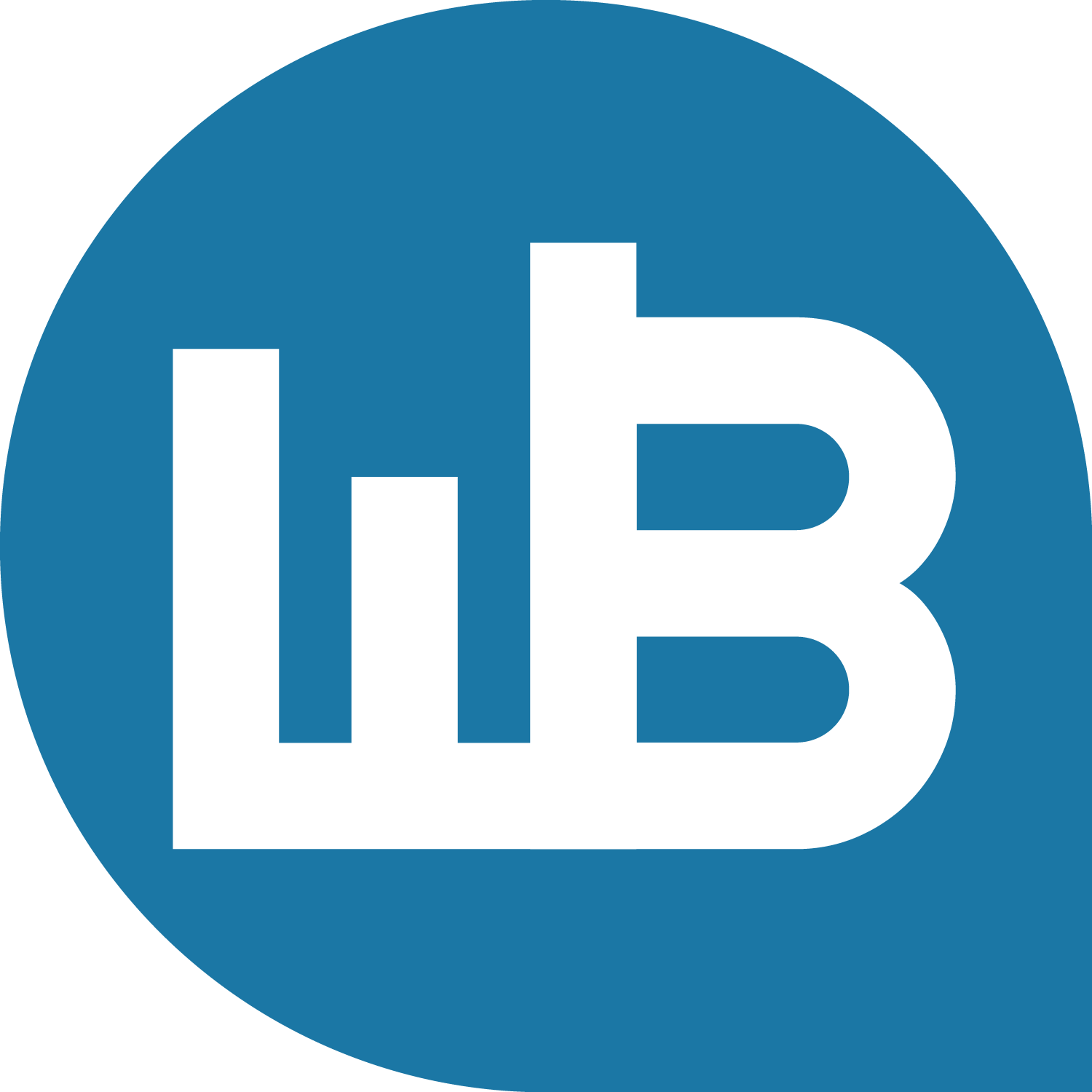 Potenziale im Web-Business
20
Bestimmung des SEA-Potenzials Werbung in Suchmaschinen - SEA
Werbetreibender erhält Statistik zur Auswertung
Potenzial der Anzeigenwerbung liegt in bereits geschalteten Kampagnen und Anzeigengruppen sowie neuen Marketingnischen
Neue Potenziale bei gleicher Zielgruppe durch breite Variation der Sichtbarkeit auf Kontaktflächen
Steigerung der Potenzials mit Werbekampagnen auf weiteren Portalen
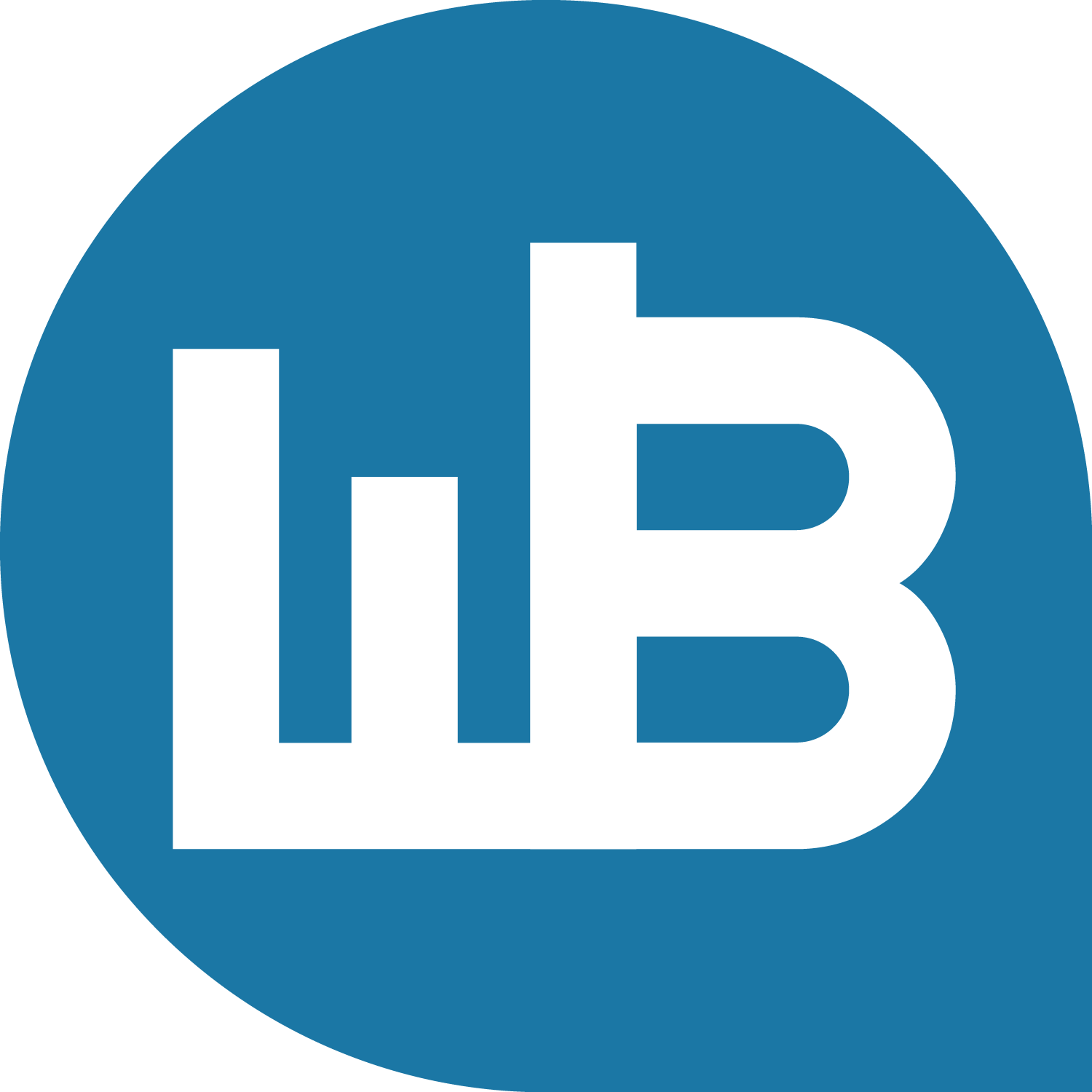 Potenziale im Web-Business
21
Potenzial in der Anzeigenwerbung Zielgruppensegmentierung
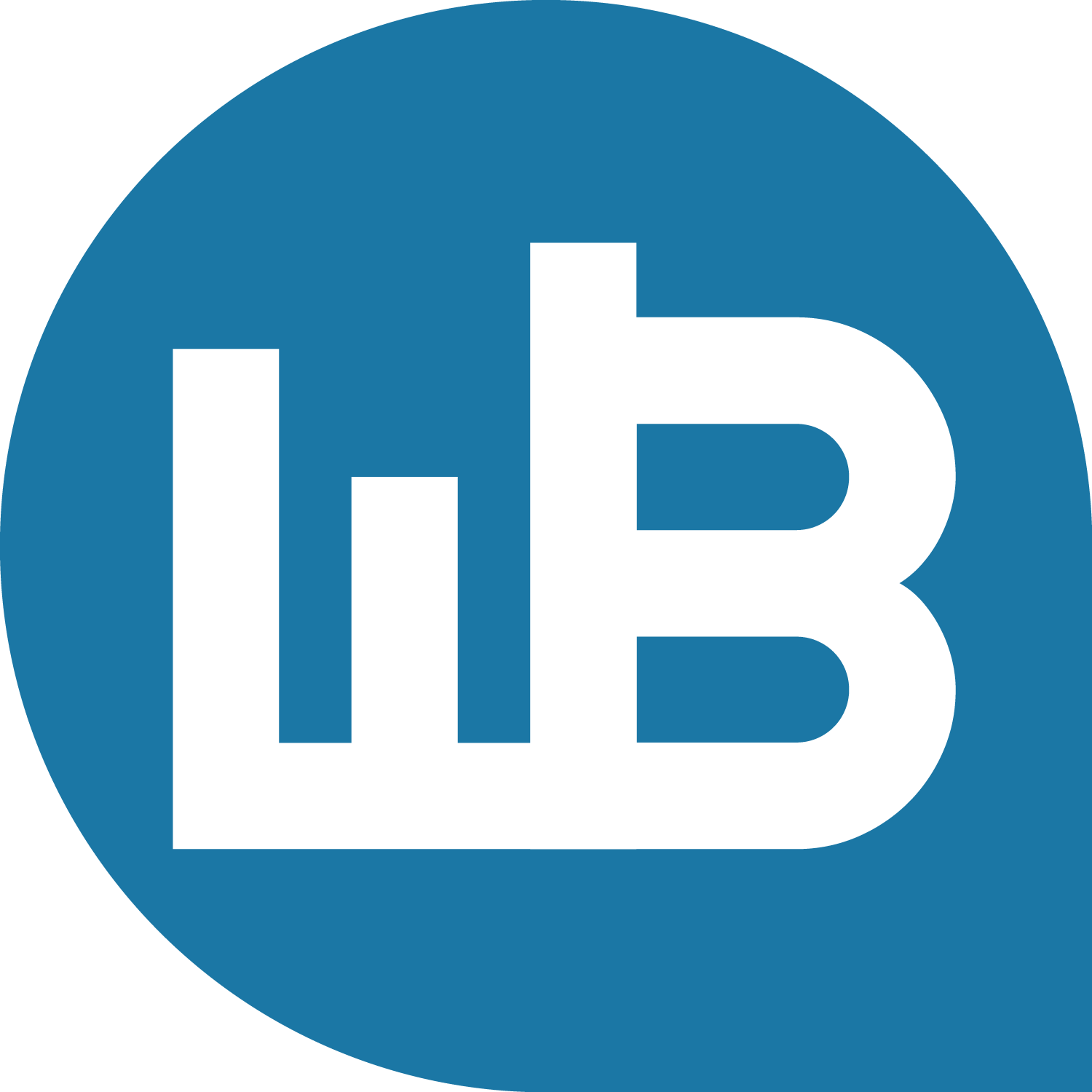 Potenziale im Web-Business
22
Potenzial in der Anzeigenwerbung Konversionsrechnung
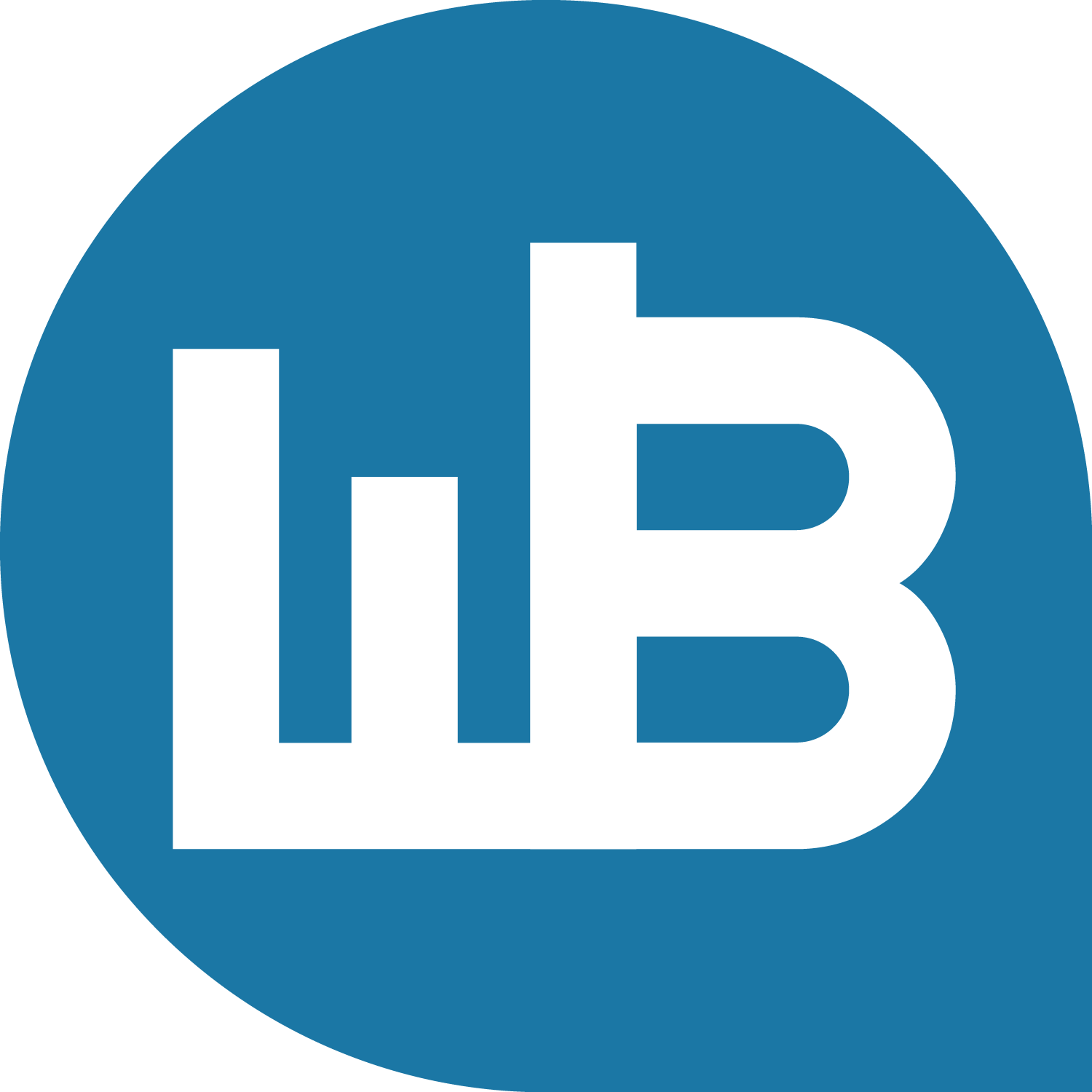 Potenziale im Web-Business
[Speaker Notes: Konversionen]
Potenziale in Communitys
Aufbau eines Partnernetzwerkes
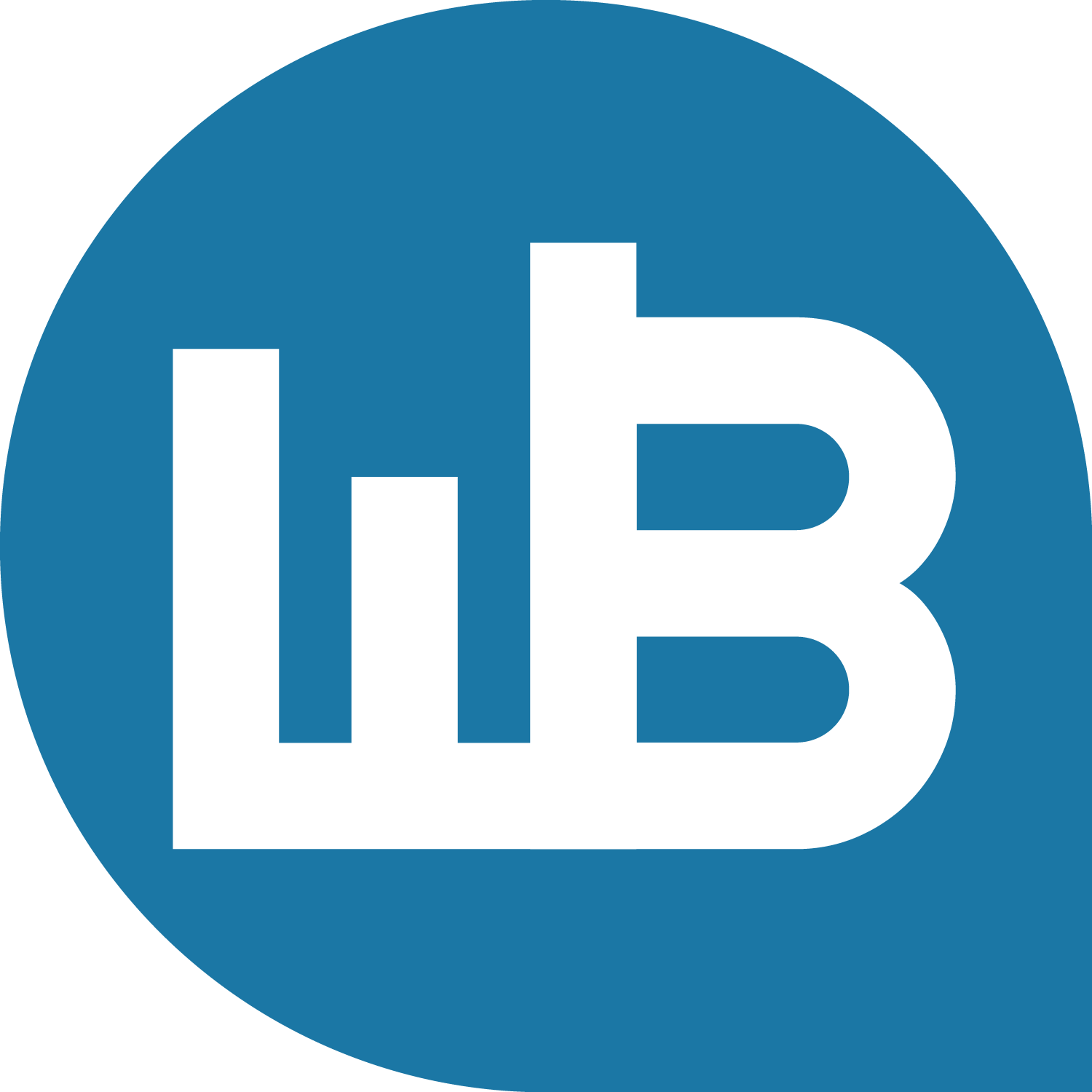 Potenziale im Web-Business
24
Community, Social Marketing Potenziale im Web-Business
Web als idealer Treffpunkt für Interessentengruppen
Segmentierung der Zielgruppe für Marketing in Communitys bereits vorhanden
Web bietet viele Werkzeuge zu der Unterstützung der Kommunikation, der Festigung von Bindungen und der Interaktion der Teilnehmer
Bestimmung des Potenzials der Communitys anhand der Interaktion der Mitglieder
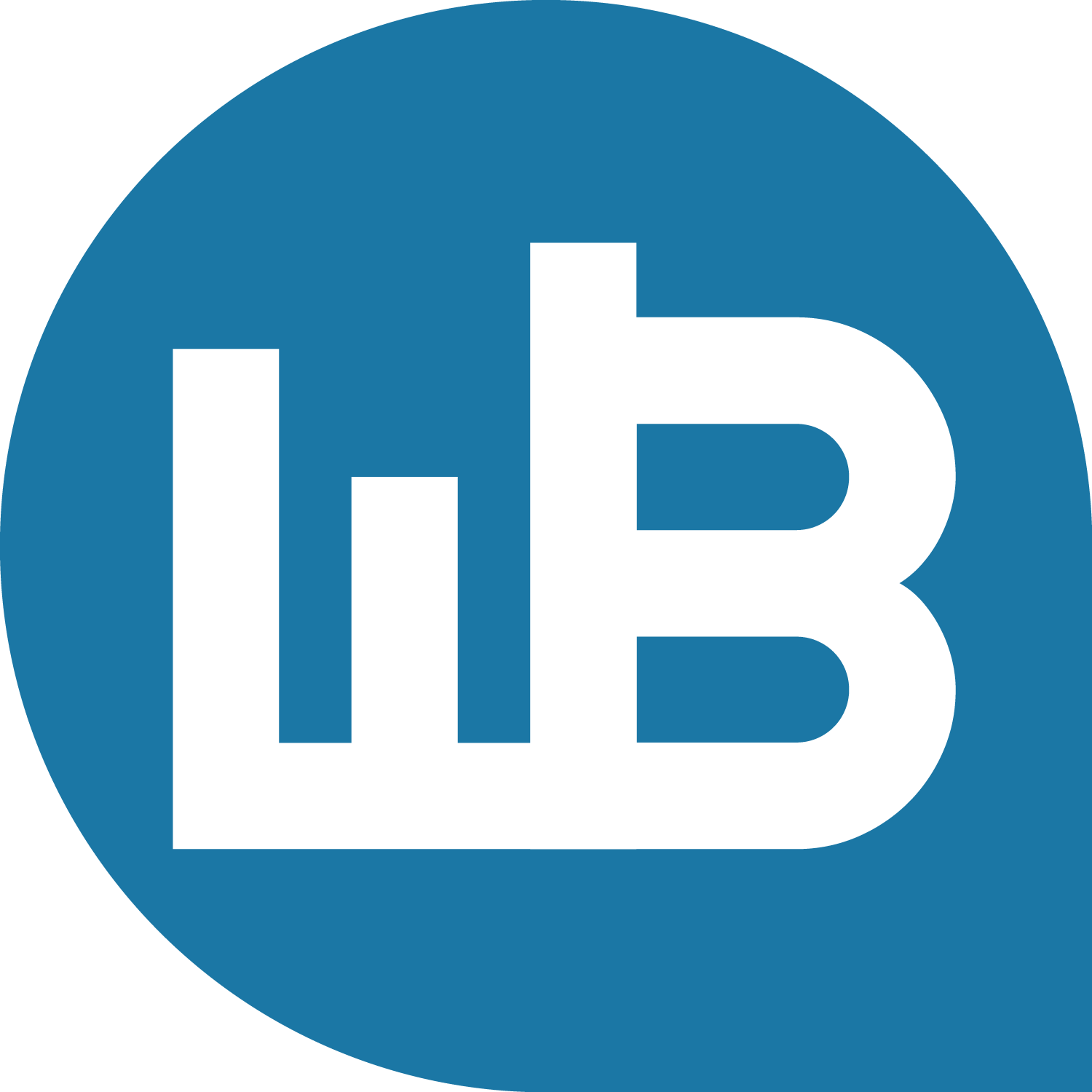 Potenziale im Web-Business
25
Dynamik der CommunityCommunity, Social Marketing
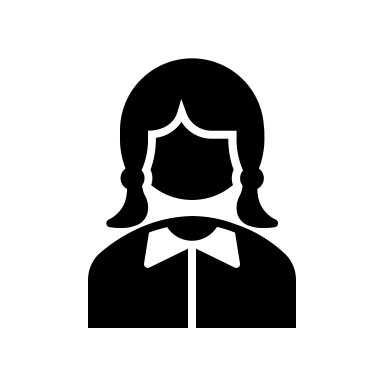 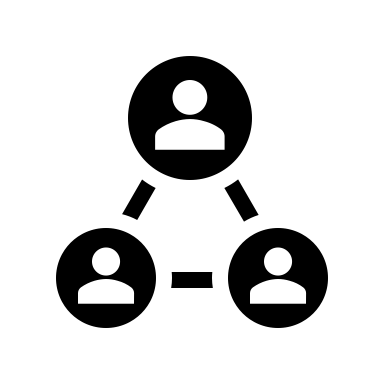 Wissen
teilen
Kontakte
herstellen
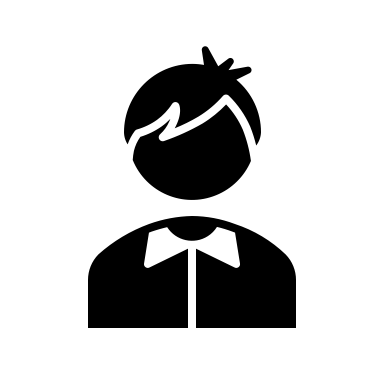 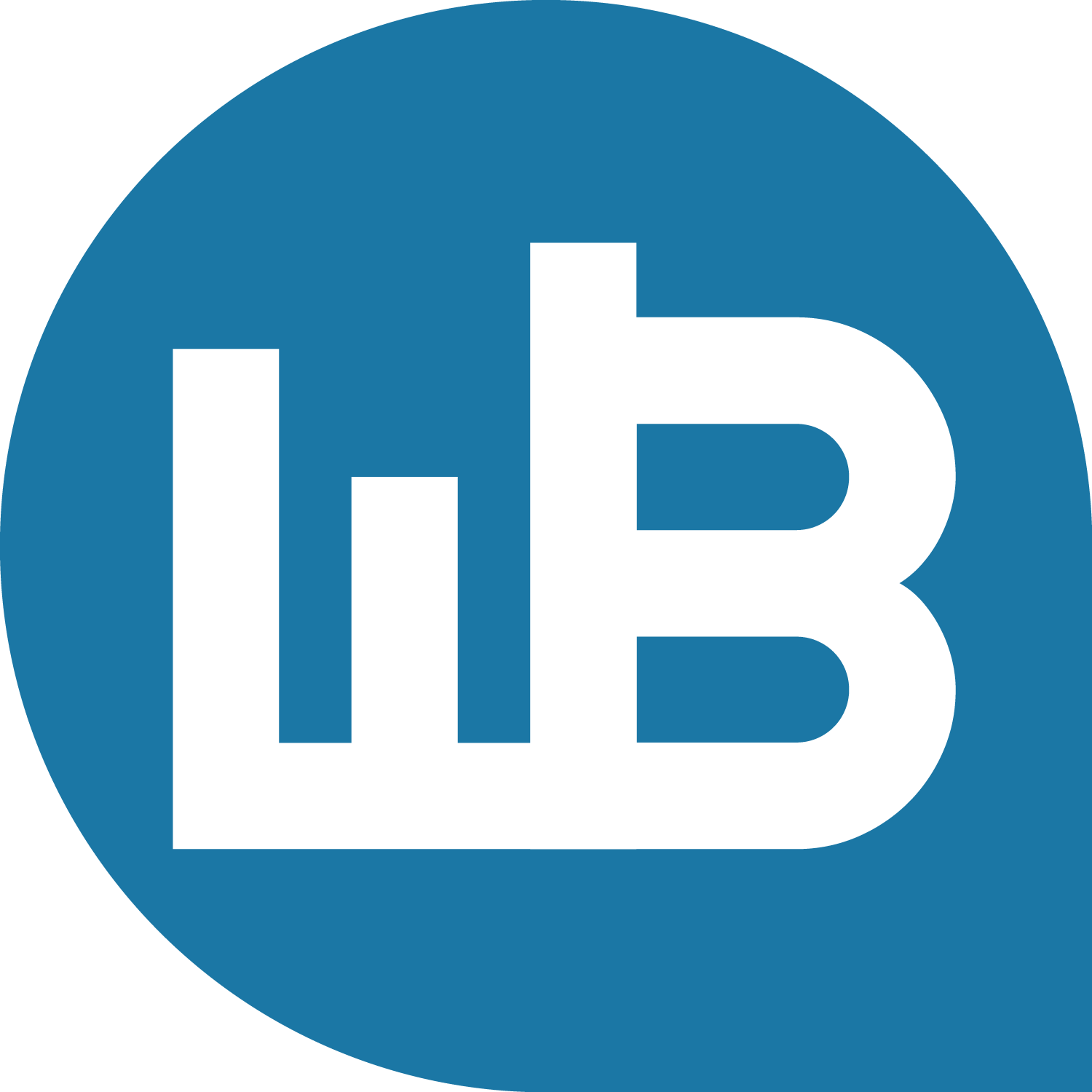 Potenziale im Web-Business
26
Community Marketing Community, Social Marketing
Die Interessenten der Zielgruppe werden einzeln selektiert und kontaktet
Community Marketing als subtile Form der Interessentenansprache
Empfehlung durch Community-Mitglieder hat erheblich höheres Gewicht als eigene Werbung
Influencer Marketing in Blogs (Blogosphäre)
Kontaktanfragen verlässlich beantworten
Aktion
Reaktion
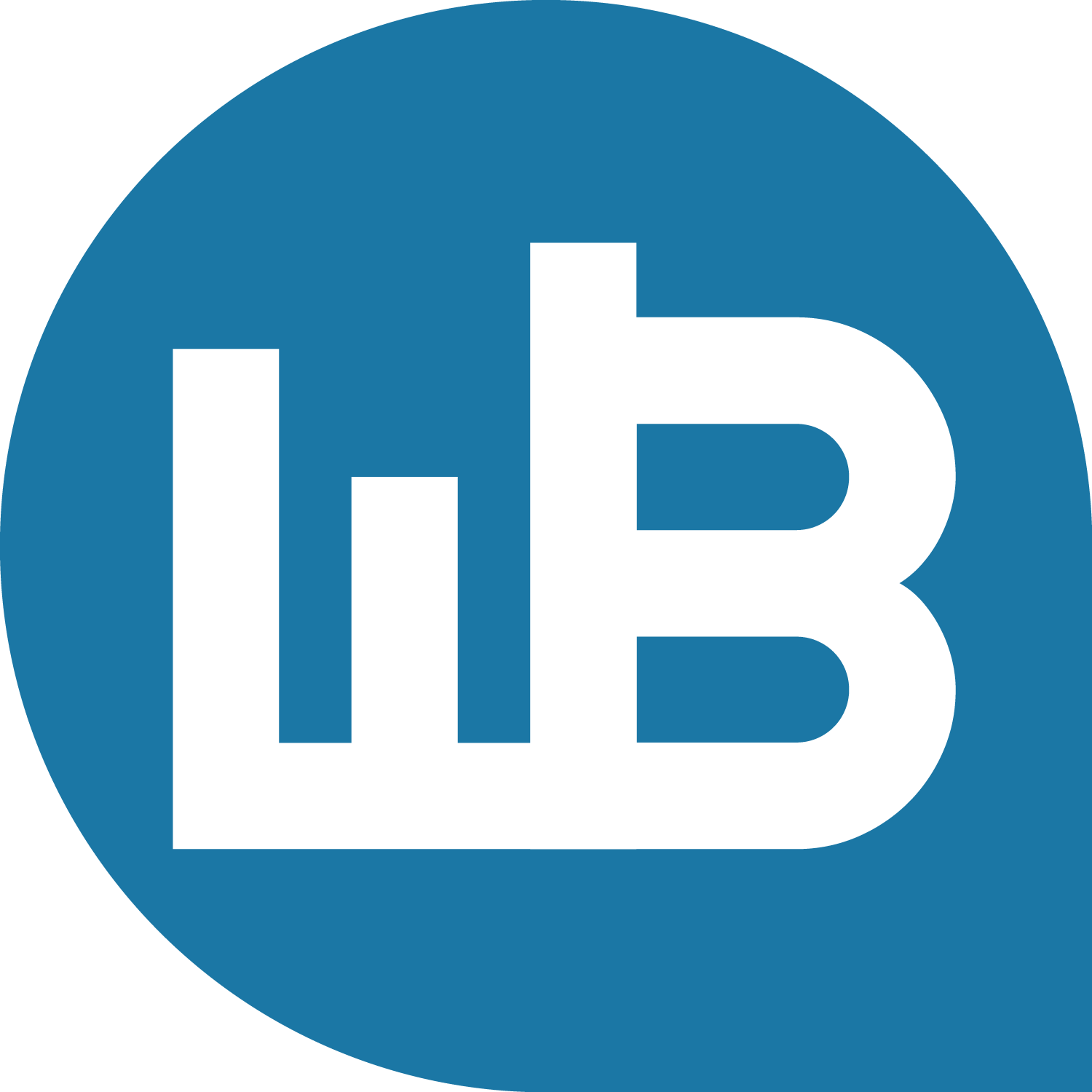 Potenziale im Web-Business
27
Bestimmung des Social-Media-Potenzials Community, Social Marketing
Netzeffekt bestimmt im Social Marketing das Potenzial
Subcommunitys erleichtern den Start 
Communitys erzielen Branding-Effekt bei hoher Interaktionsrate
 Steigerung der Markenbekanntheit mit jedem neuen Besucher und jedem      neuen Beitrag
Fallbeispiel Netzeffekt
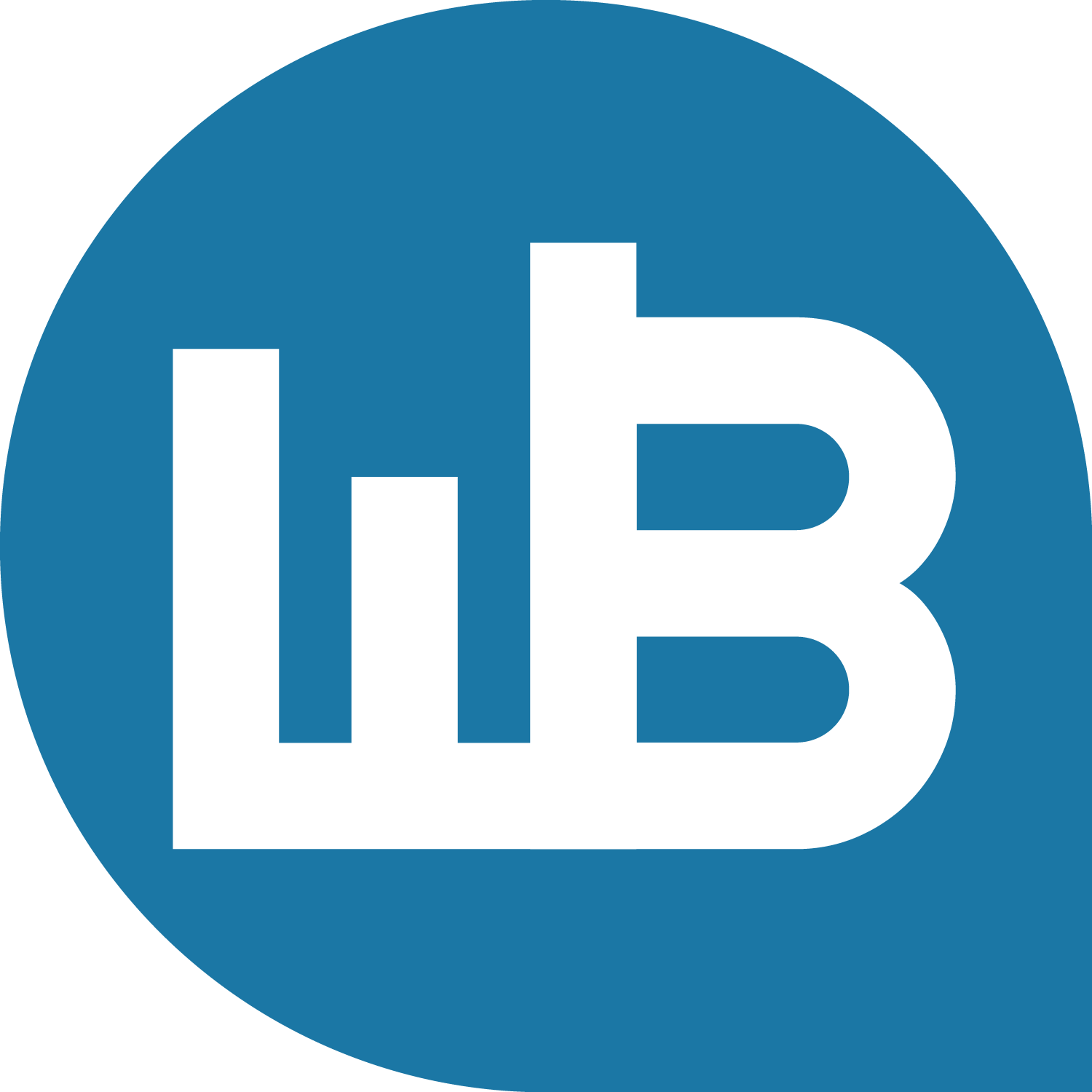 Potenziale im Web-Business
28
Potenziale in der Kundenpflege
Aufbau und Nutzung des Bestandseffektes
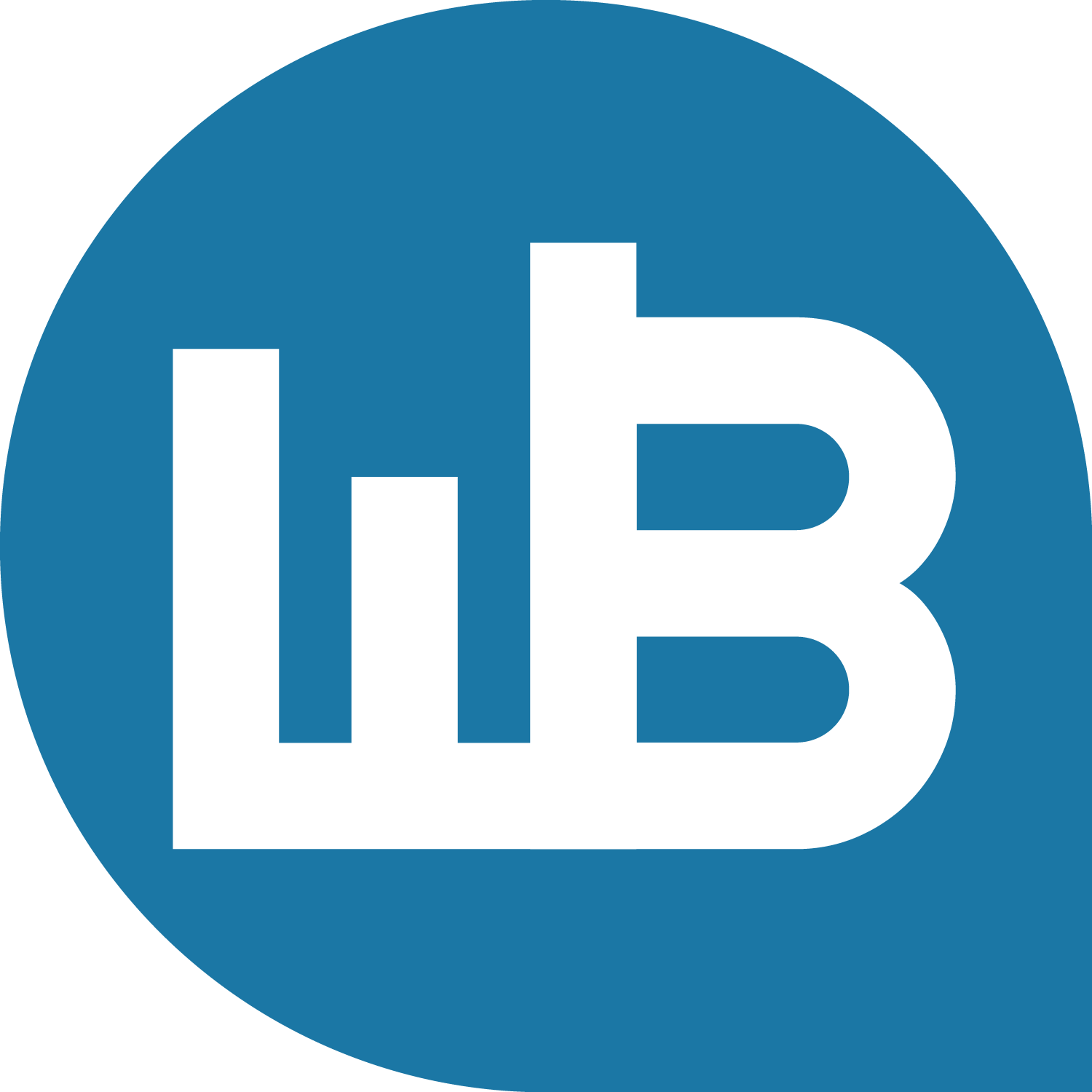 Potenziale im Web-Business
29
Bestimmung des CRM-Potenzials Customer Relationship Management
CRM-Potenzial zielt auf Kostensenkung
Konversionsrate steigt für das gesamte Web-Business
CRM steigert langfristig den life time value
Kalkulation der Gewinnsteigerung Mischung aus Alt- und Neukunden steigert Gewinn (G)
G = Ertrag (E) – [Kosten Neukunden (KN) + Kosten Bestandskunden (KB)]
CRM senkt die Gesamtkosten über den Bestandseffekt
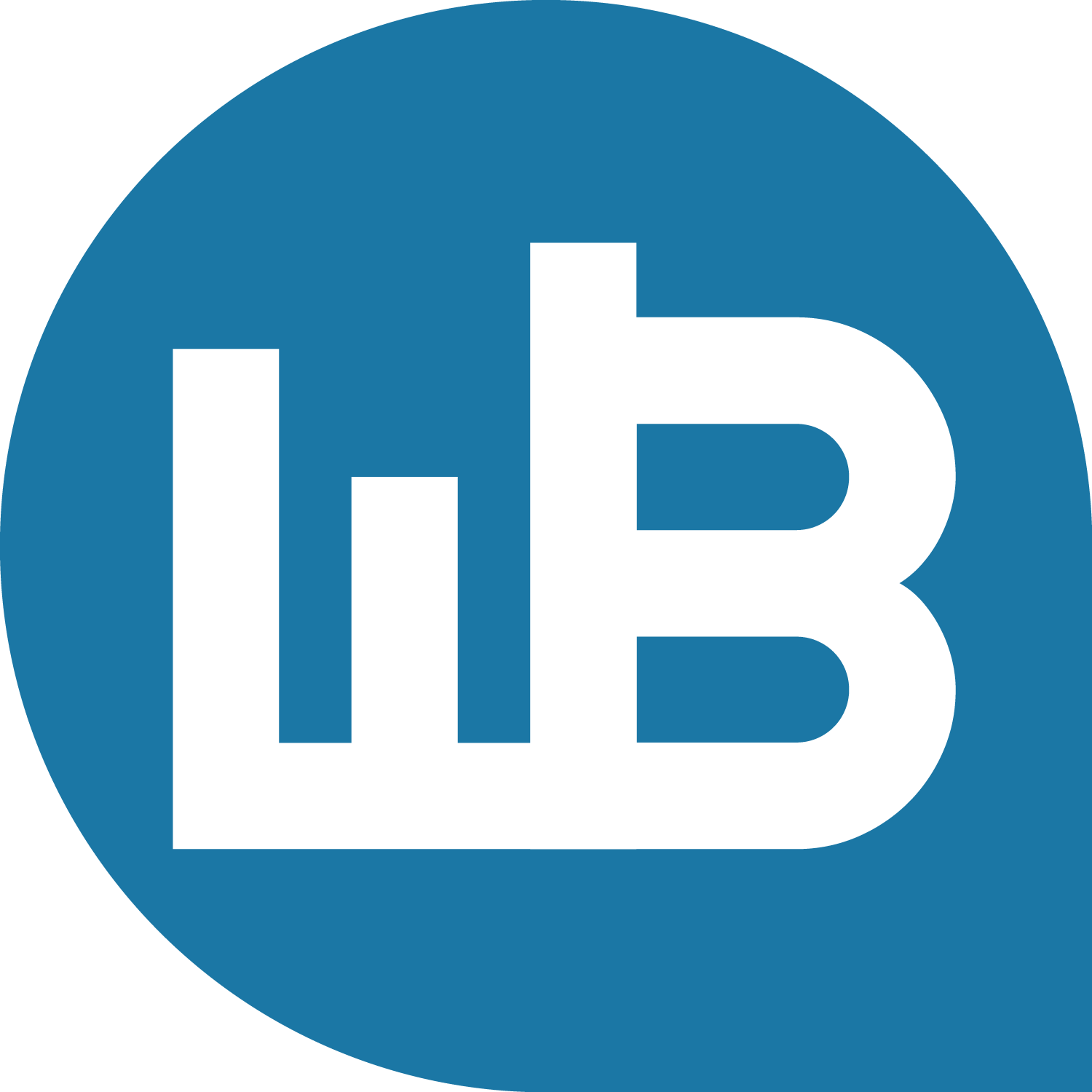 Potenziale im Web-Business
30
Gewinnsteigerung im CRM Customer Relationship Management
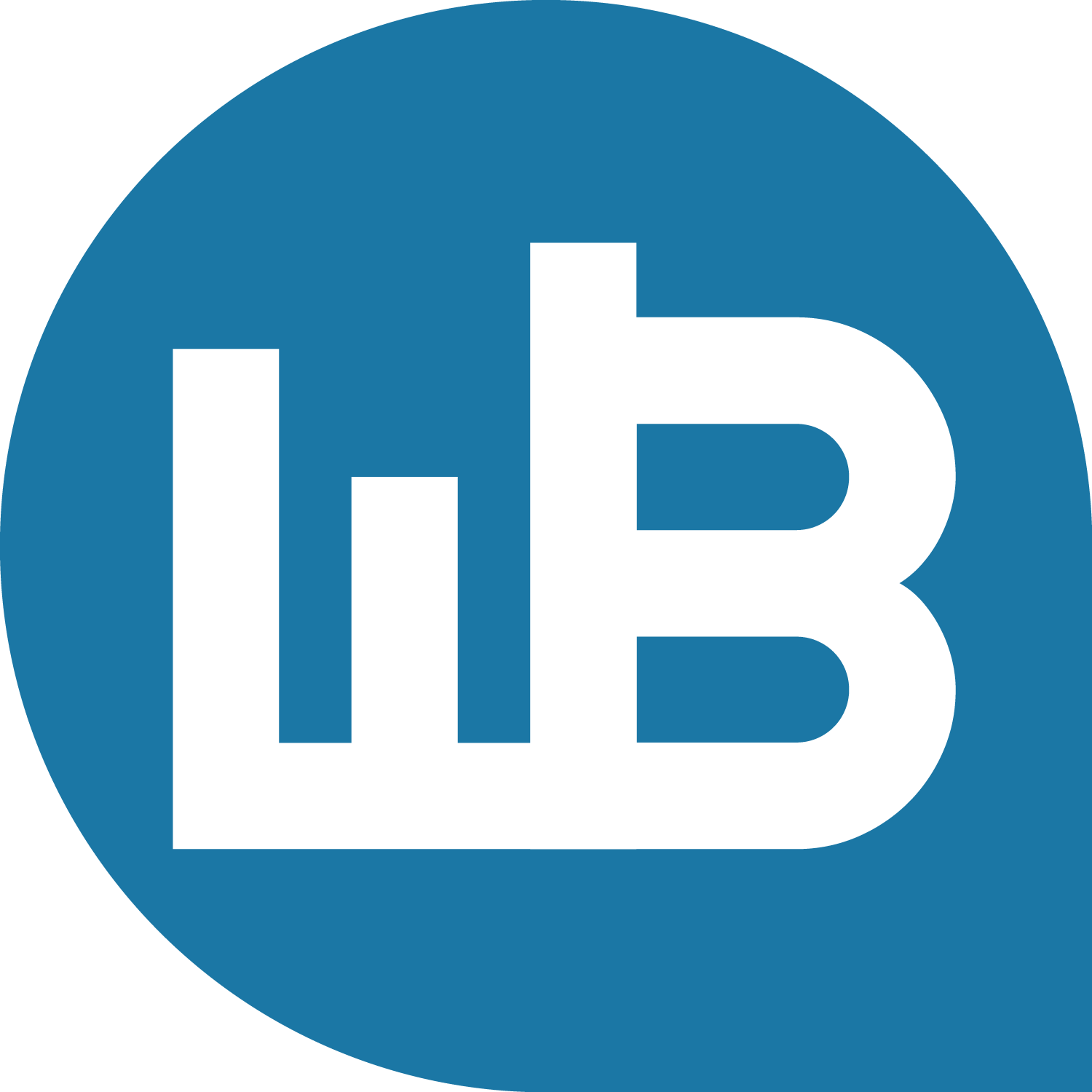 Potenziale im Web-Business
31
Potenziale im Web-Business
Von der Konversionspyramide zur Konversionsspirale
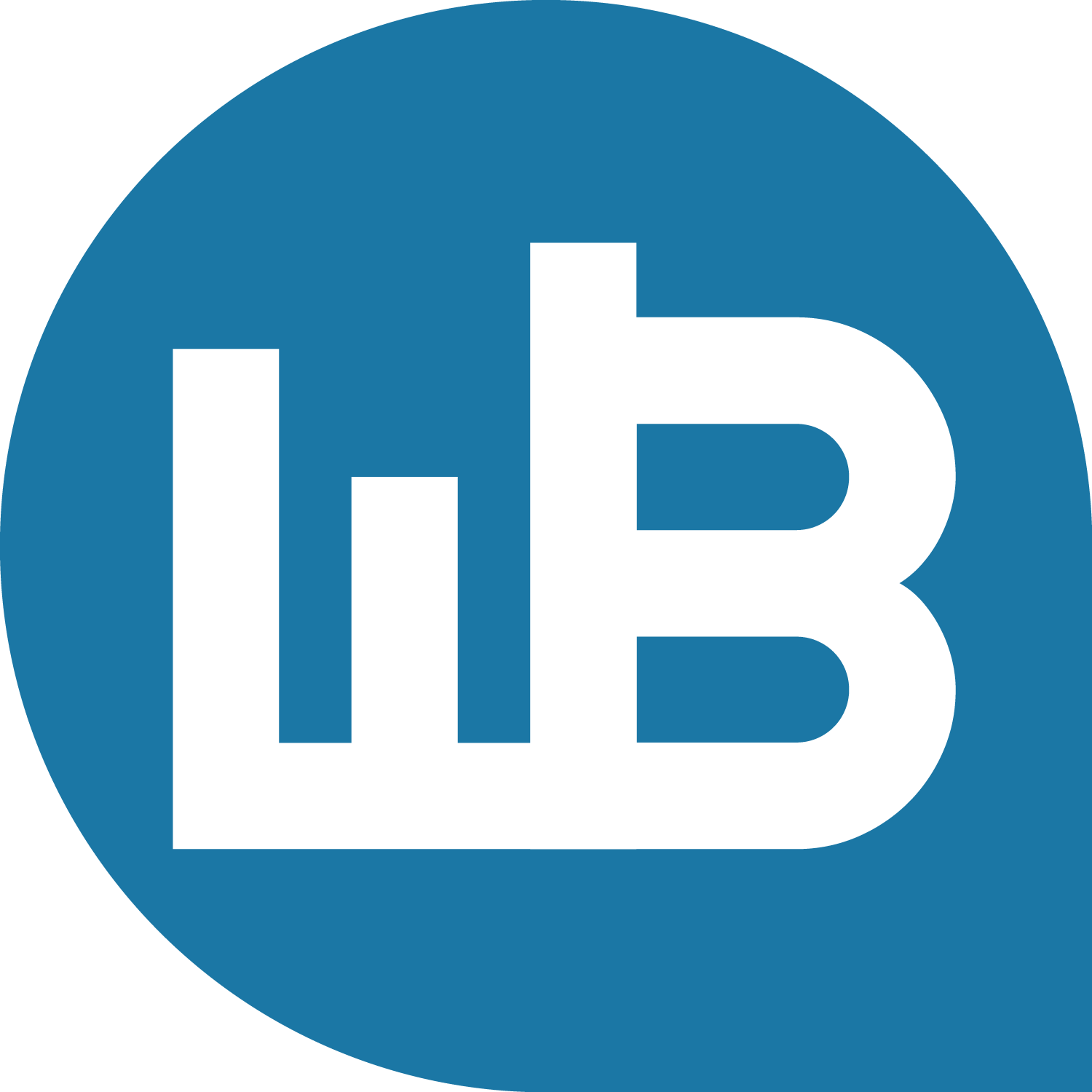 Potenziale im Web-Business
32
Konversionspyramide
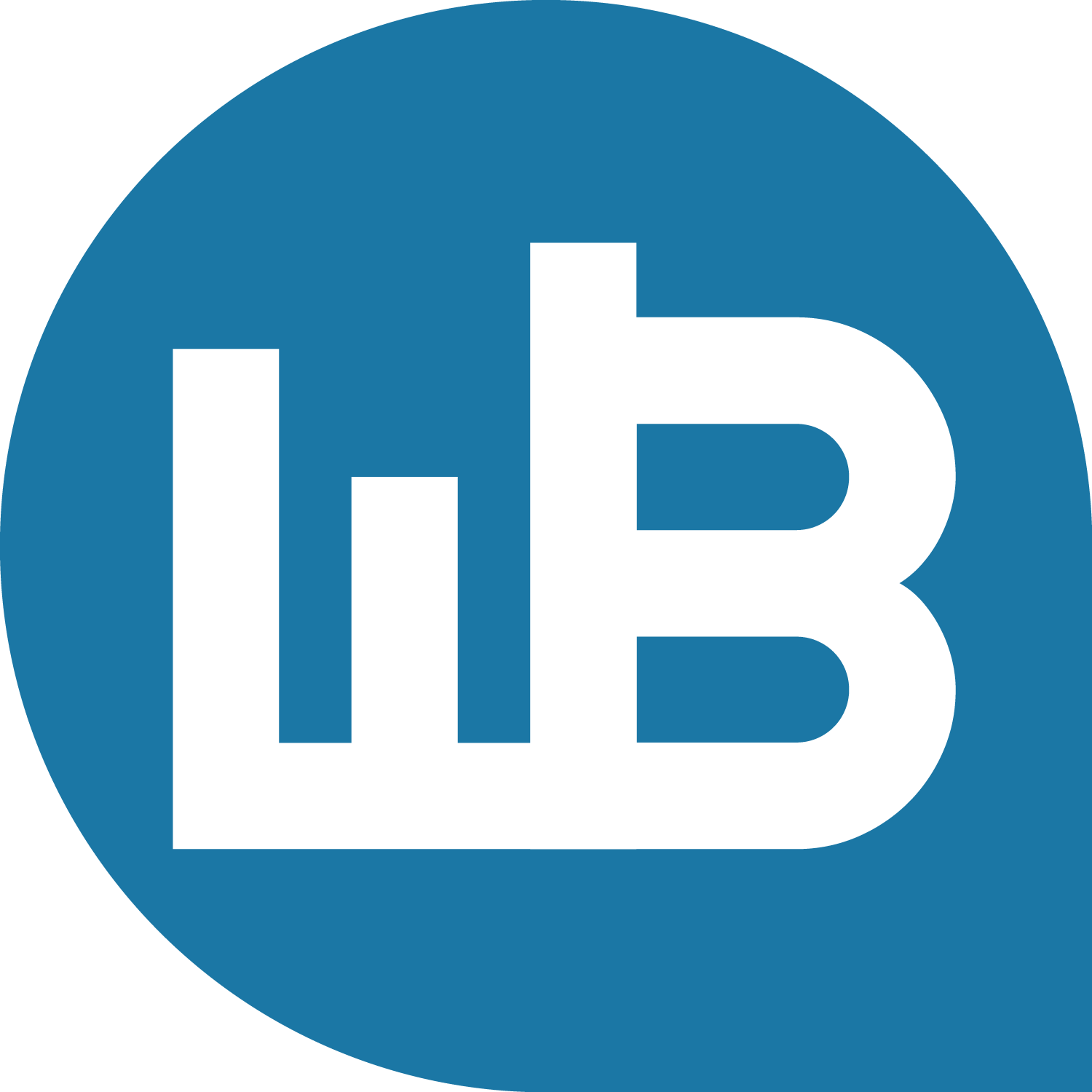 Potenziale im Web-Business
33
KonversionskostenControlling aller Stufen
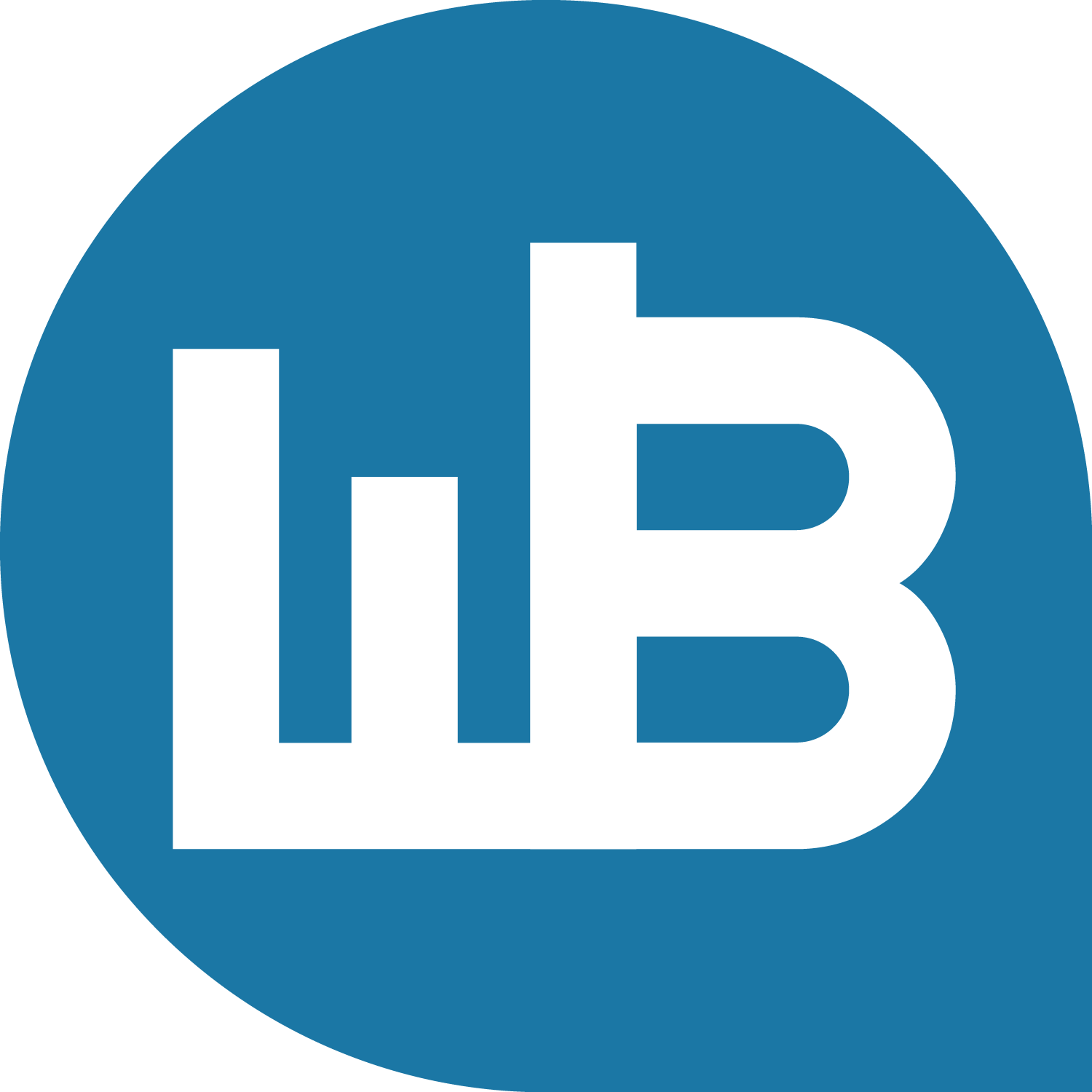 Potenziale im Web-Business
[Speaker Notes: Konversionskosten]
KonversionsspiraleWachstumsspirale im Web-Marketing
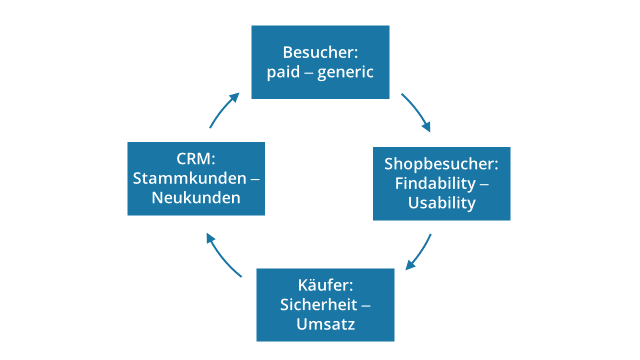 Jede Station in diesem Kreis entspricht einer Stufe auf der Konversionspyramide.
Auf jeder Stufe stellen sich die Fragen des optimalen Einsatzes der Ressourcen.
Hier sind je zwei  alternative Möglichkeiten dargestellt.
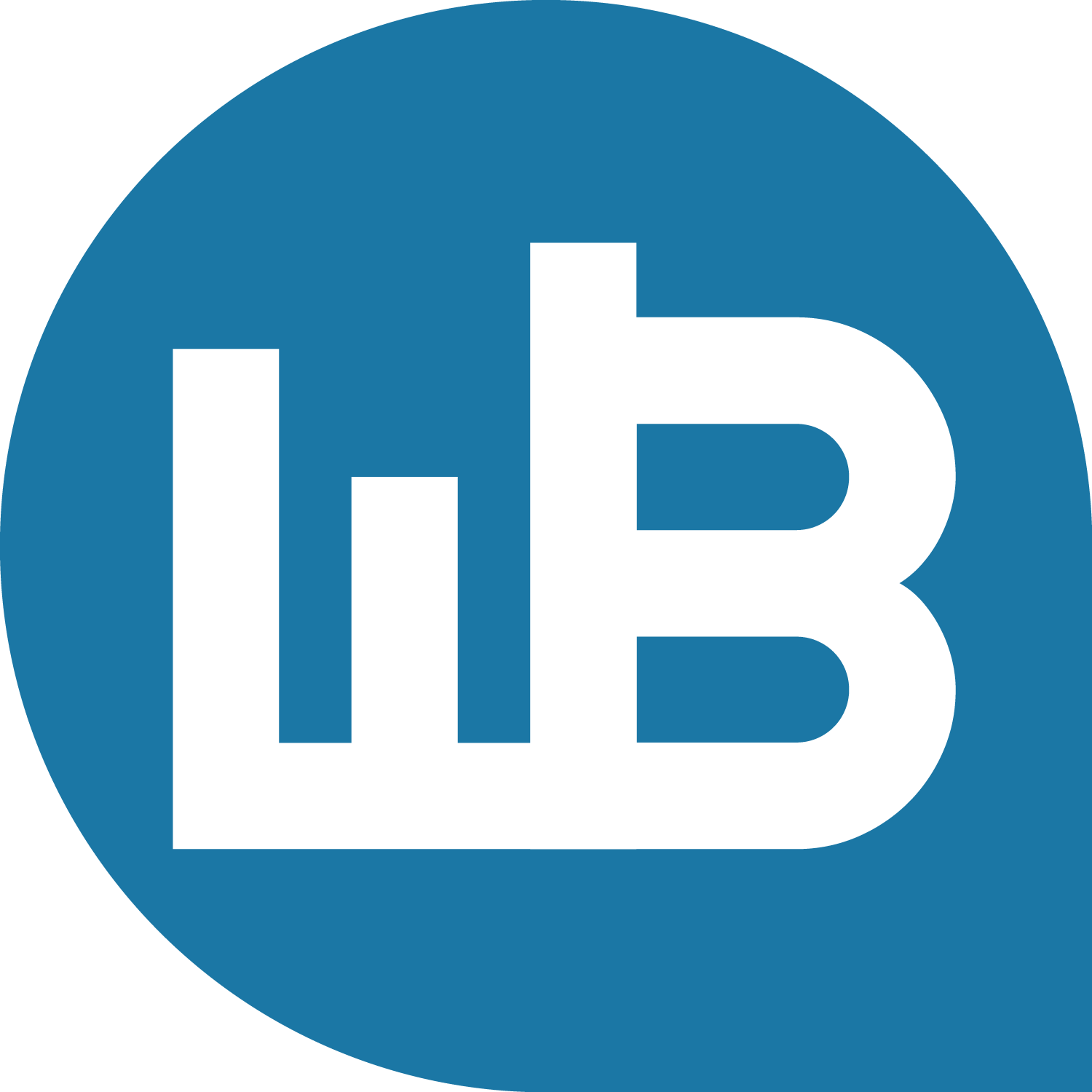 Potenziale im Web-Business
35
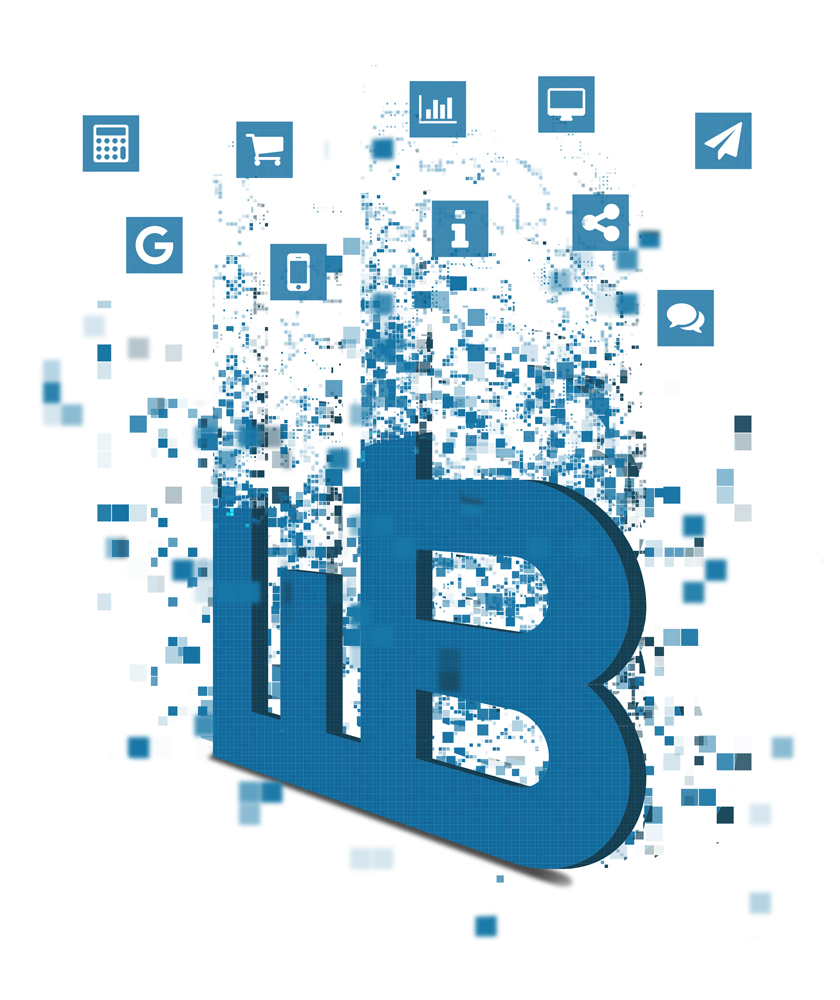 Zusammenfassung Marketing Potenziale im Web-Business
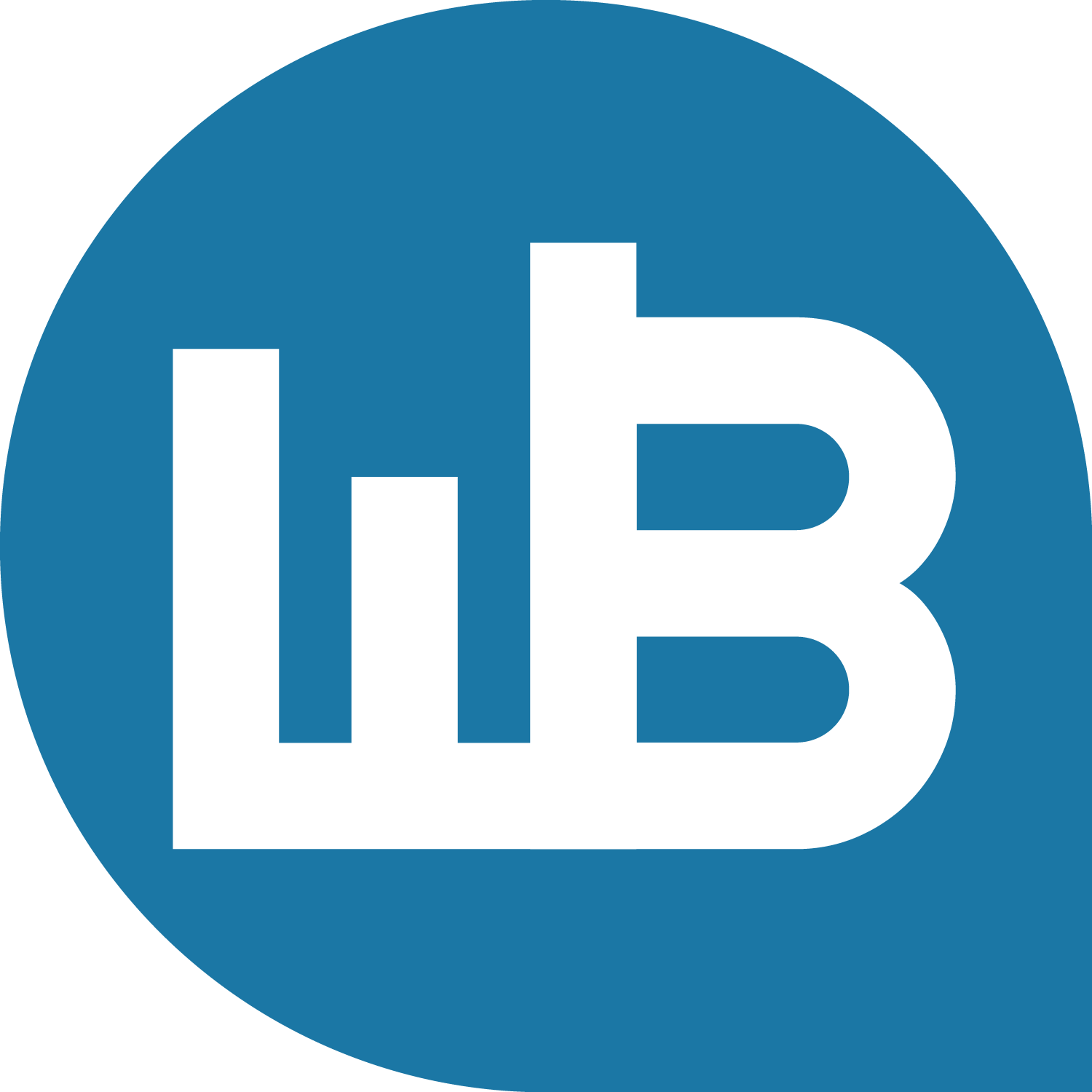 Potenziale im Web-Business
36
Potenziale im Web-BusinessZusammenfassung
Marketingstrategie zielt auf Segmentierung der Zielgruppe Wissen zur Funktionsweise von Suchmaschinen steigert die Findability
Potenzial von Communitys und Social Marketing aus Netzeffekt
Customer Relationship Management erschließt Potenziale
 Kunden in Datenbank registrieren Nutzung des Bestandseffektes im Marketing
Wachstumsspirale visualisiert Aufbau, Erschließung und Nutzung der Potenziale
	Erste Kontaktaufnahme  Findability
	Zur Zielaktion führen  Usability
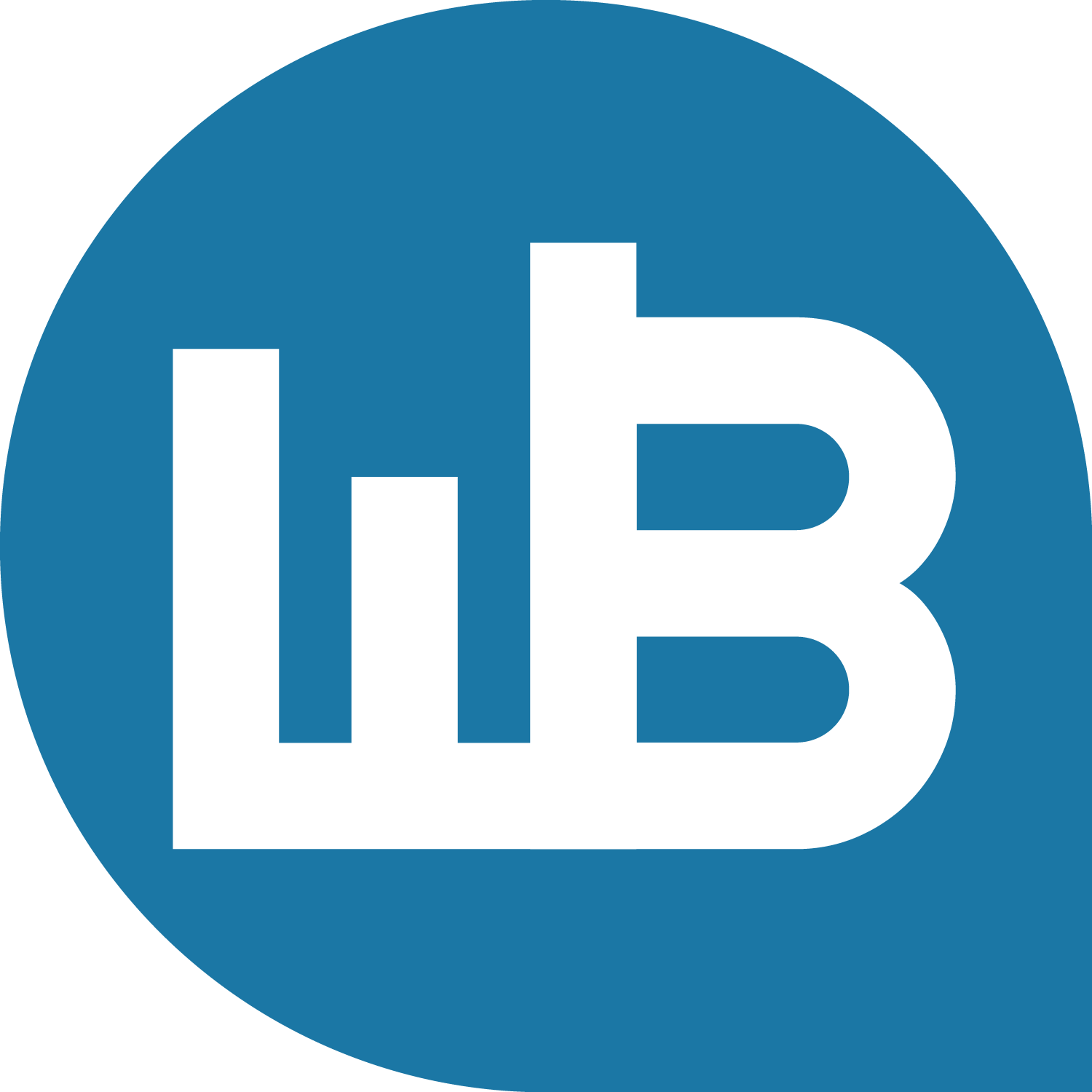 Potenziale im Web-Business
37